TOÁN 2
Tập 2
Tuần 28
Bài 78: Luyện tập chung – Tiết 2
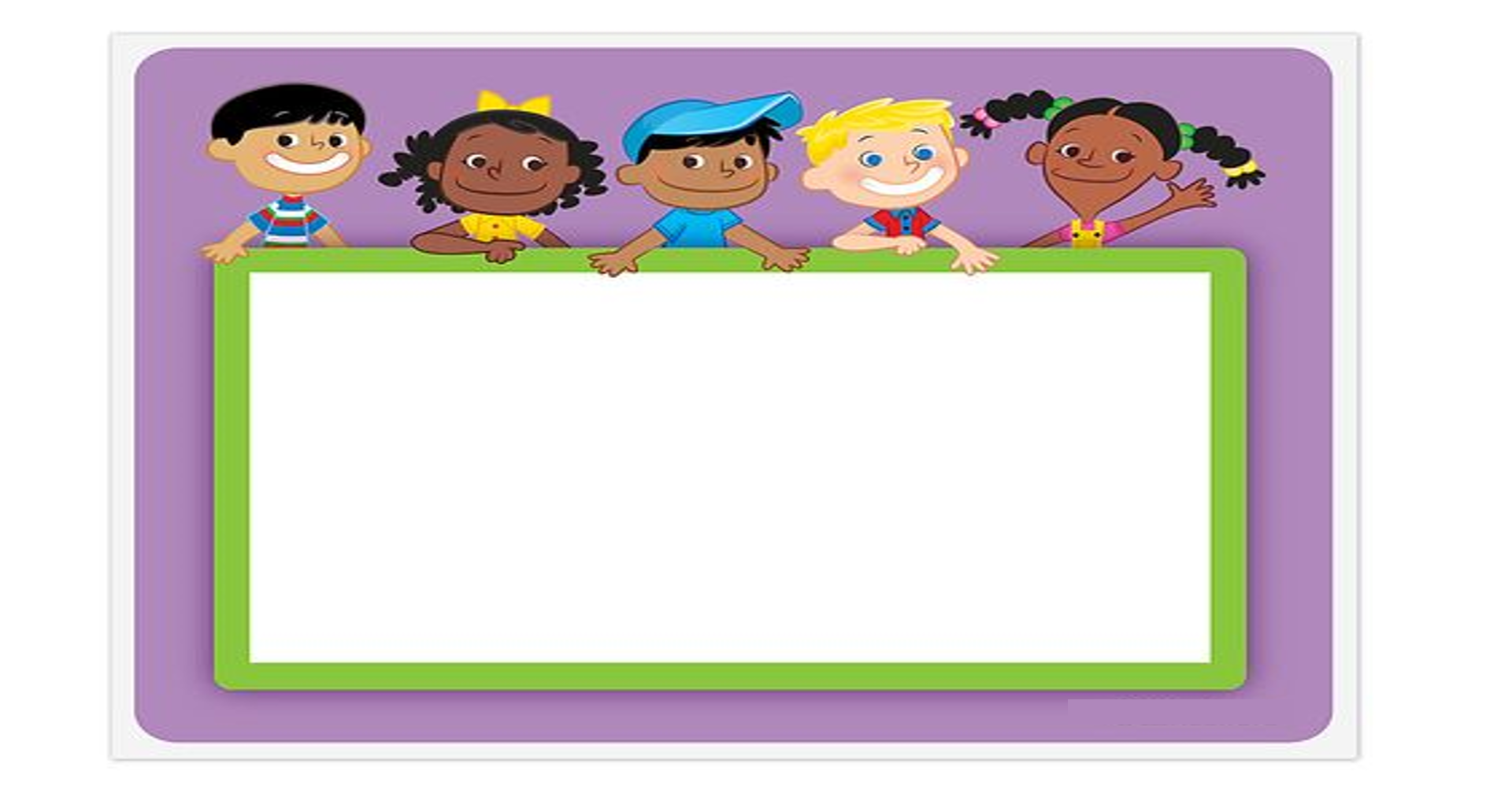 KHỞI ĐỘNG
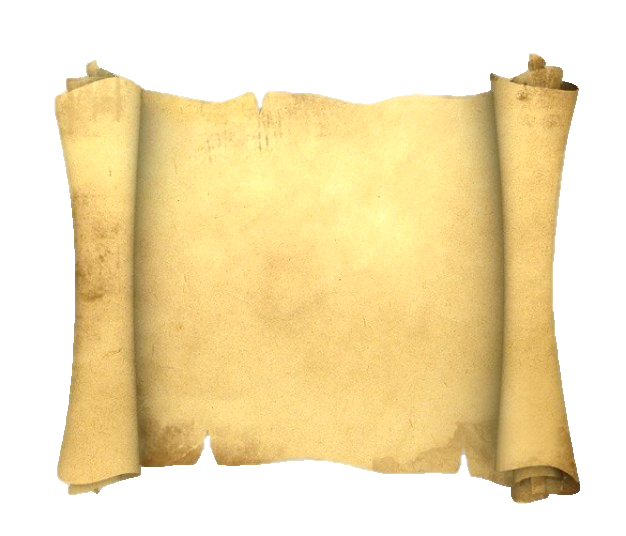 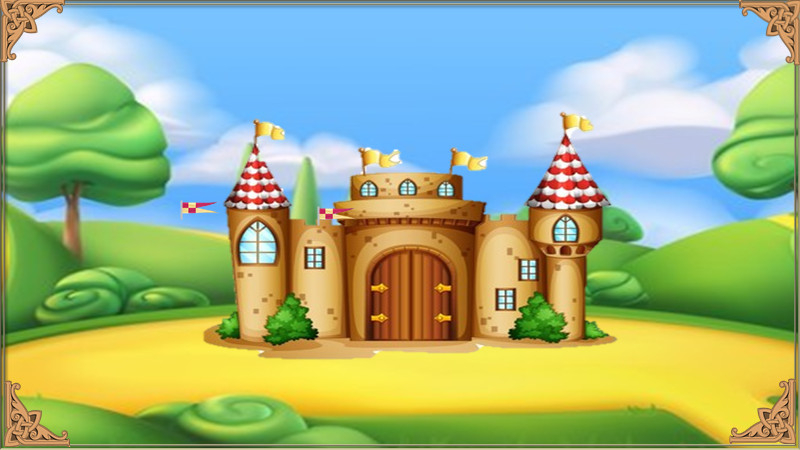 GIẢI CỨU CÔNG CHÚA
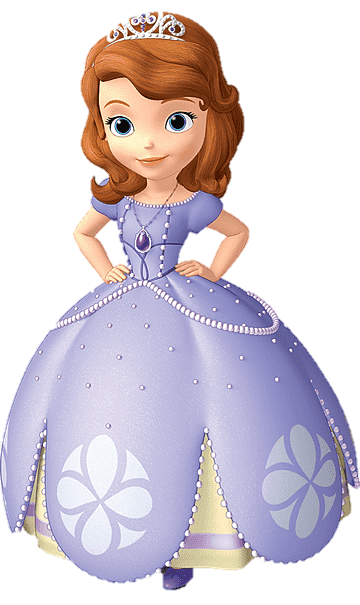 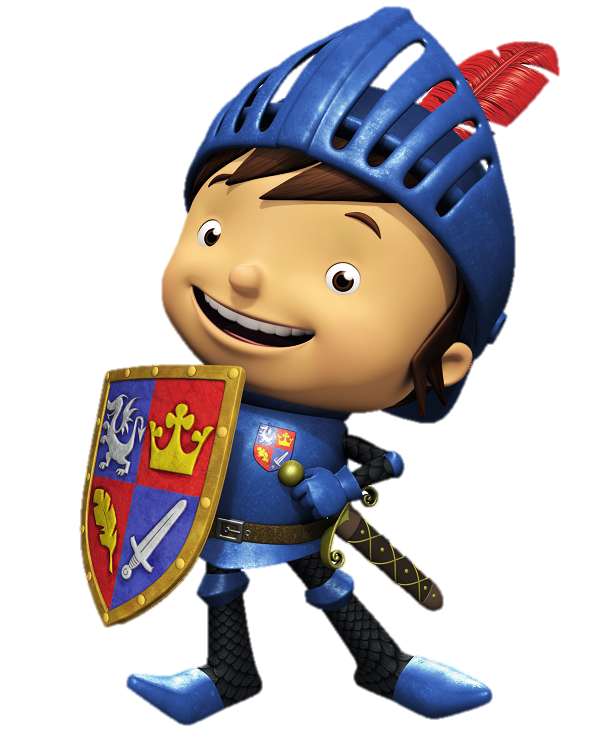 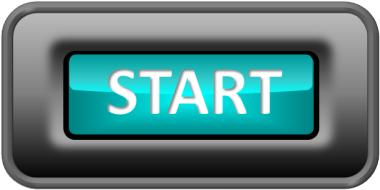 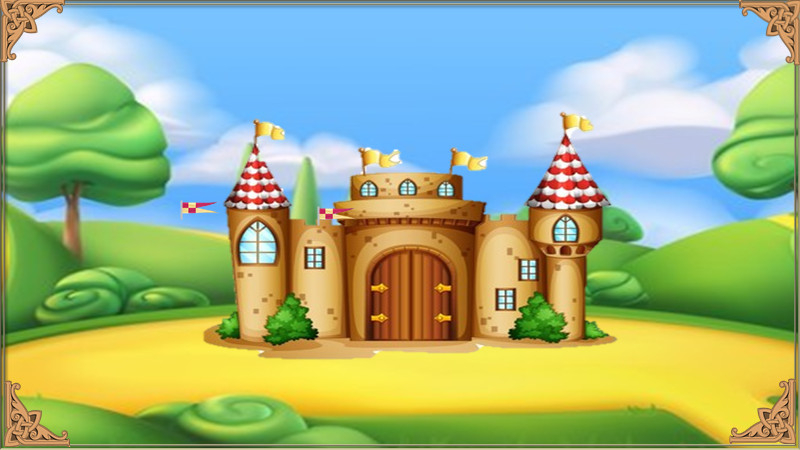 Nếu bạn muốn cứu công chúa, bạn phải trả lời các câu đố!
Tôi sẵn sàng!
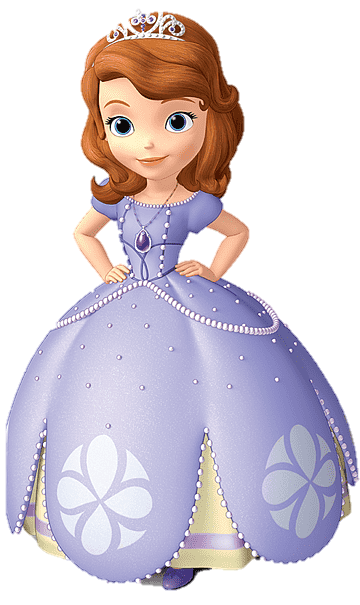 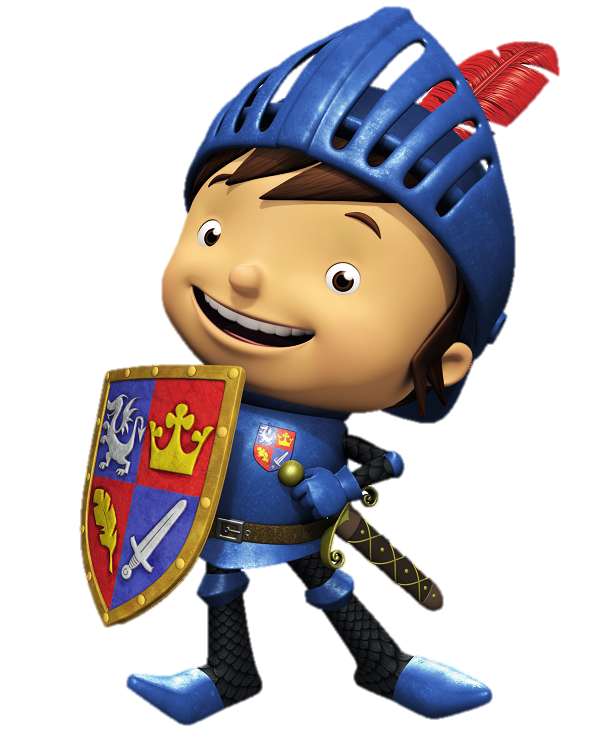 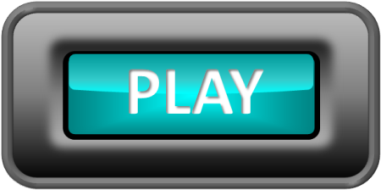 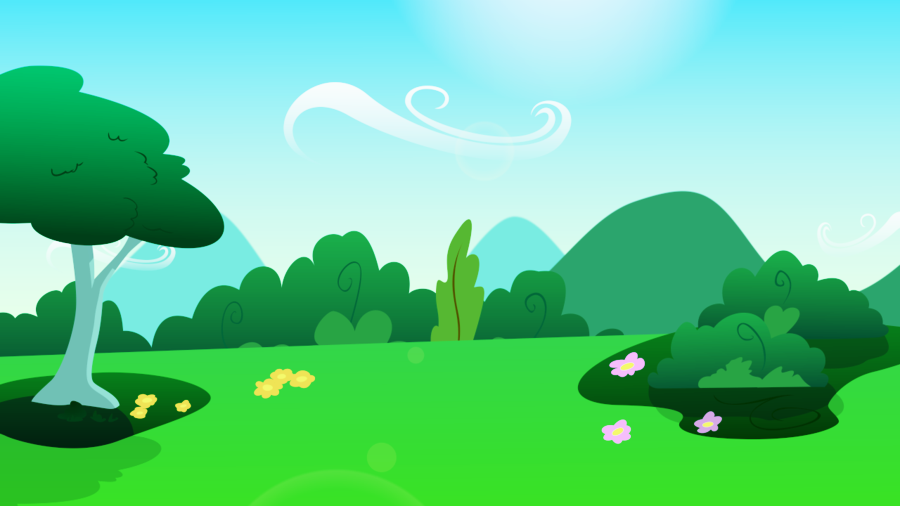 809 … 908
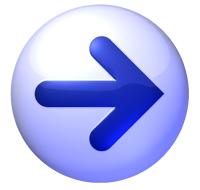 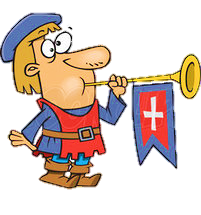 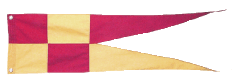 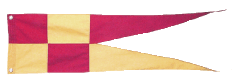 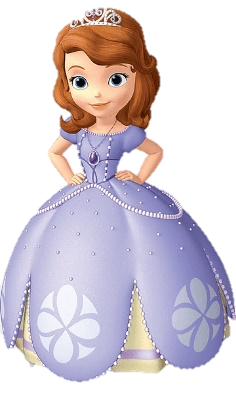 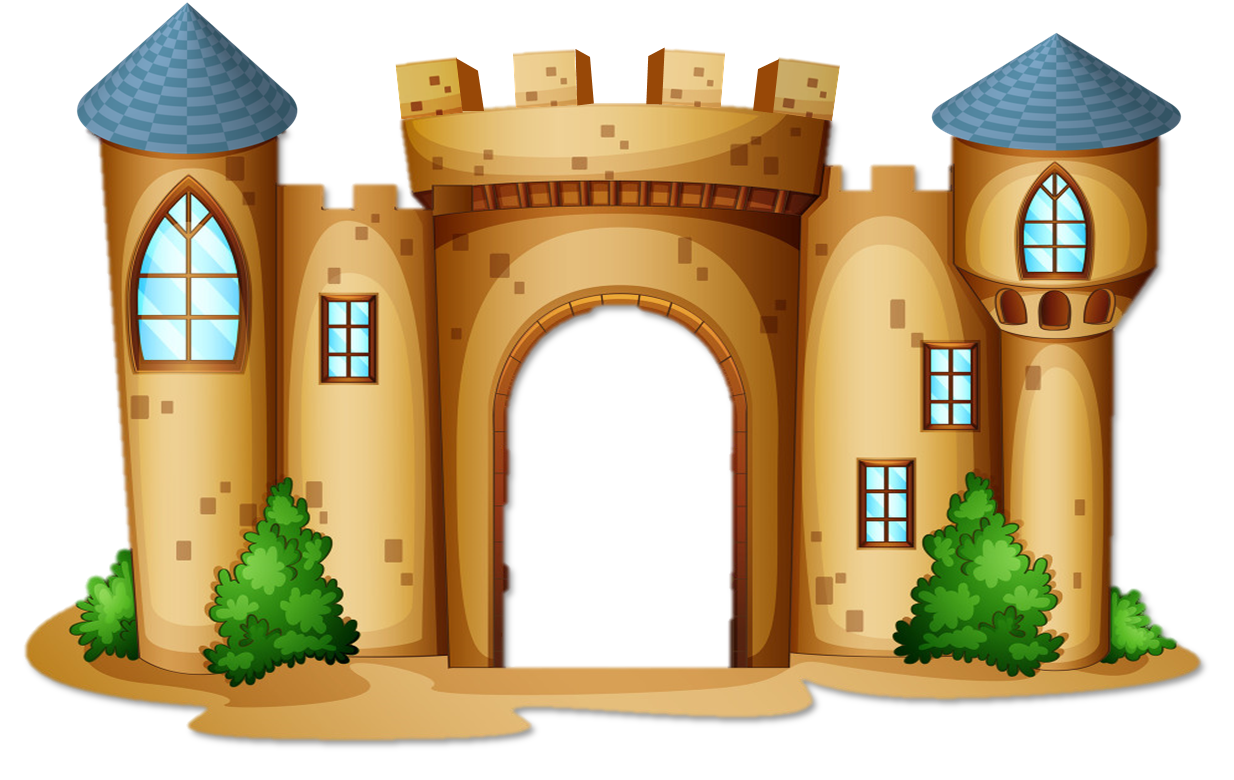 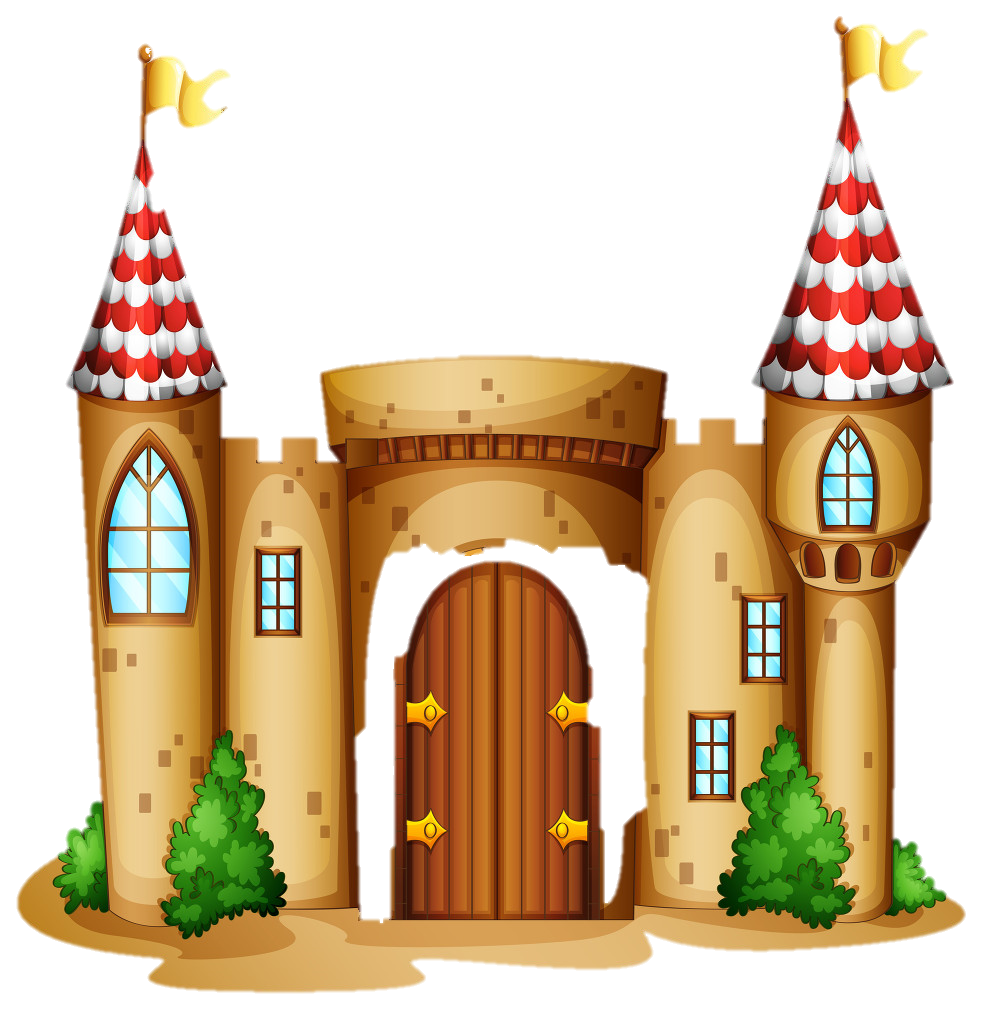 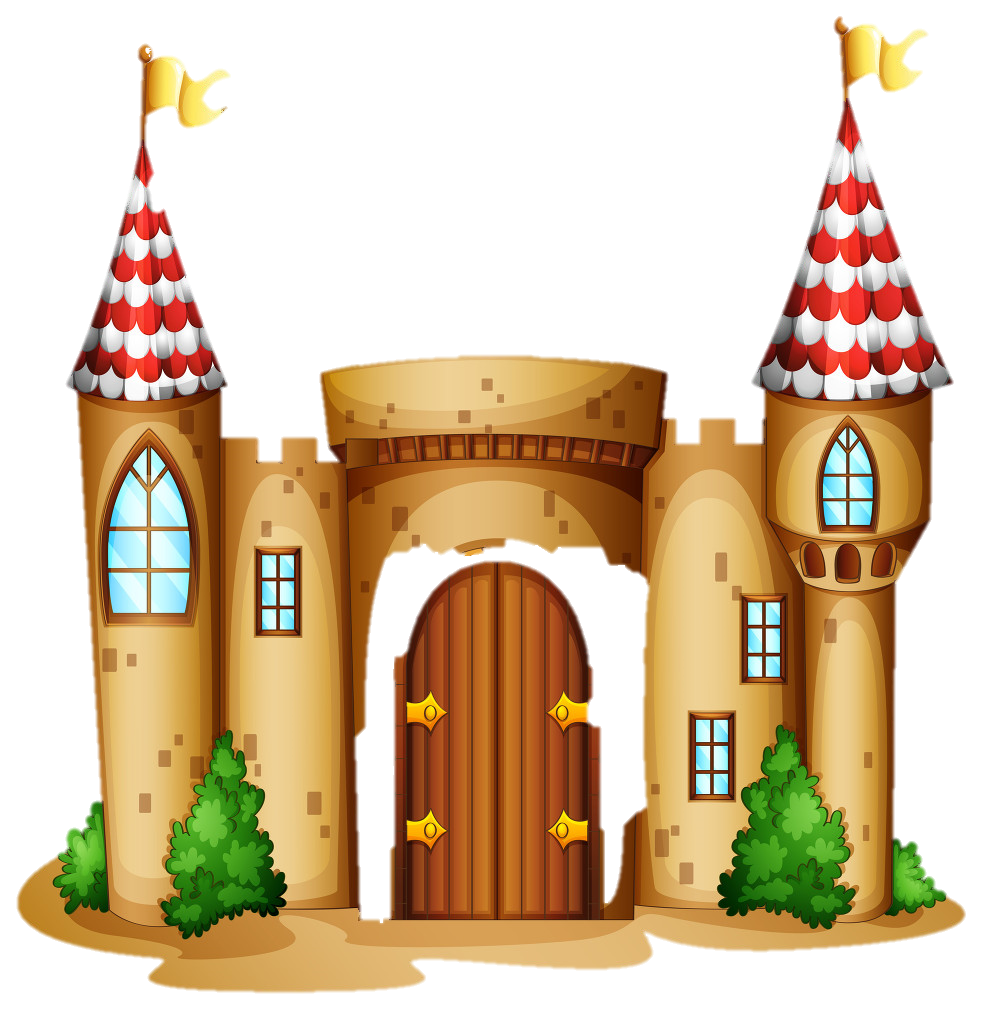 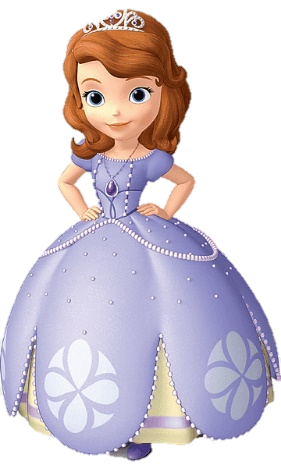 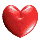 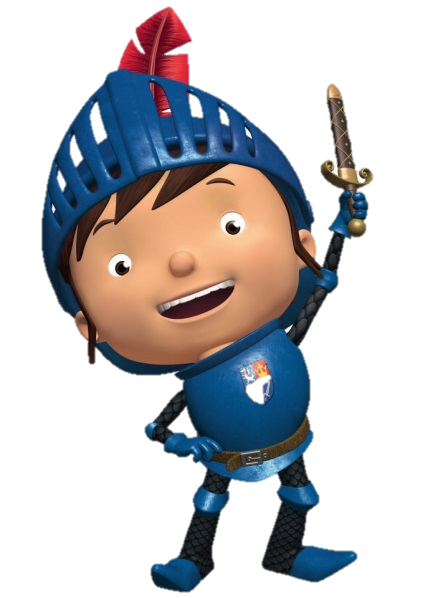 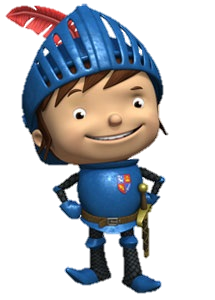 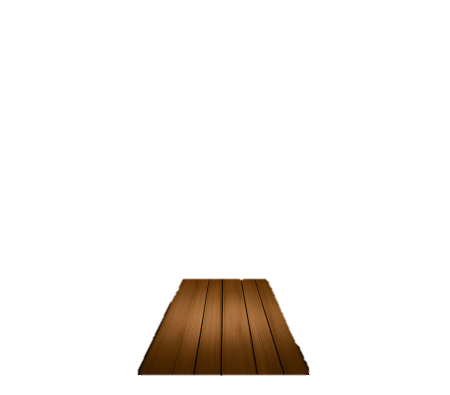 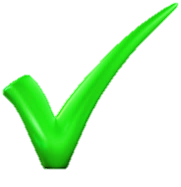 =
>
<
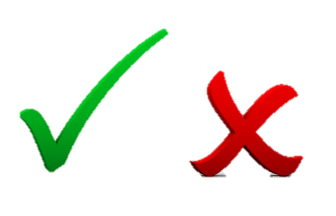 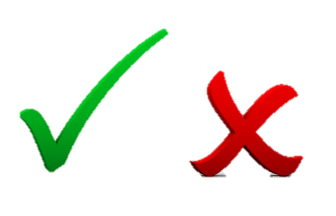 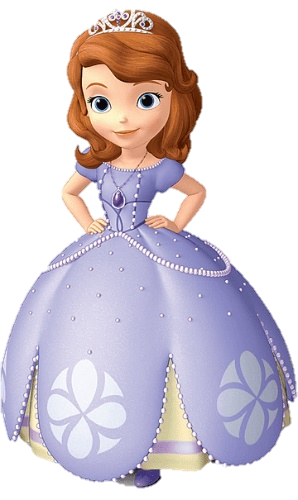 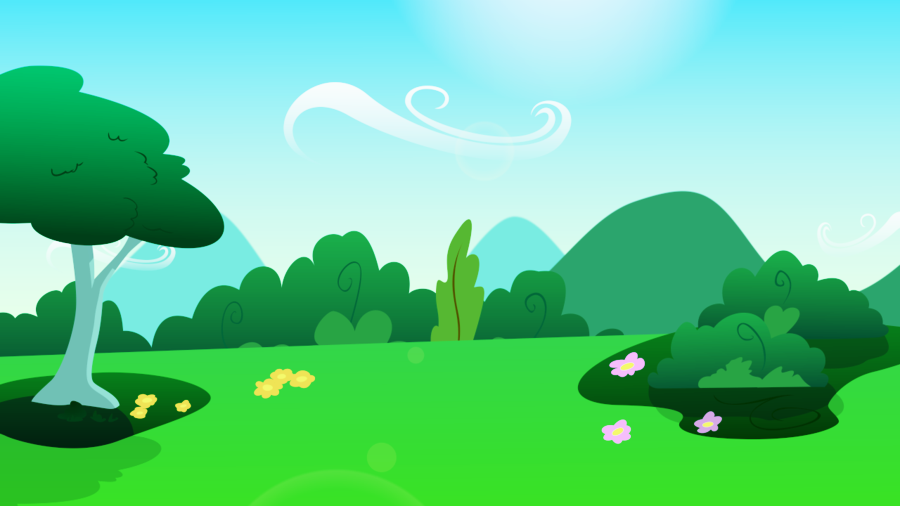 451, 453, …., 457, ….
Số thích hợp điền vào chỗ chấm là:
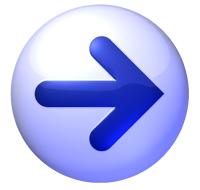 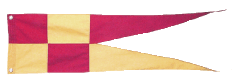 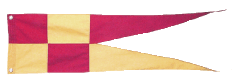 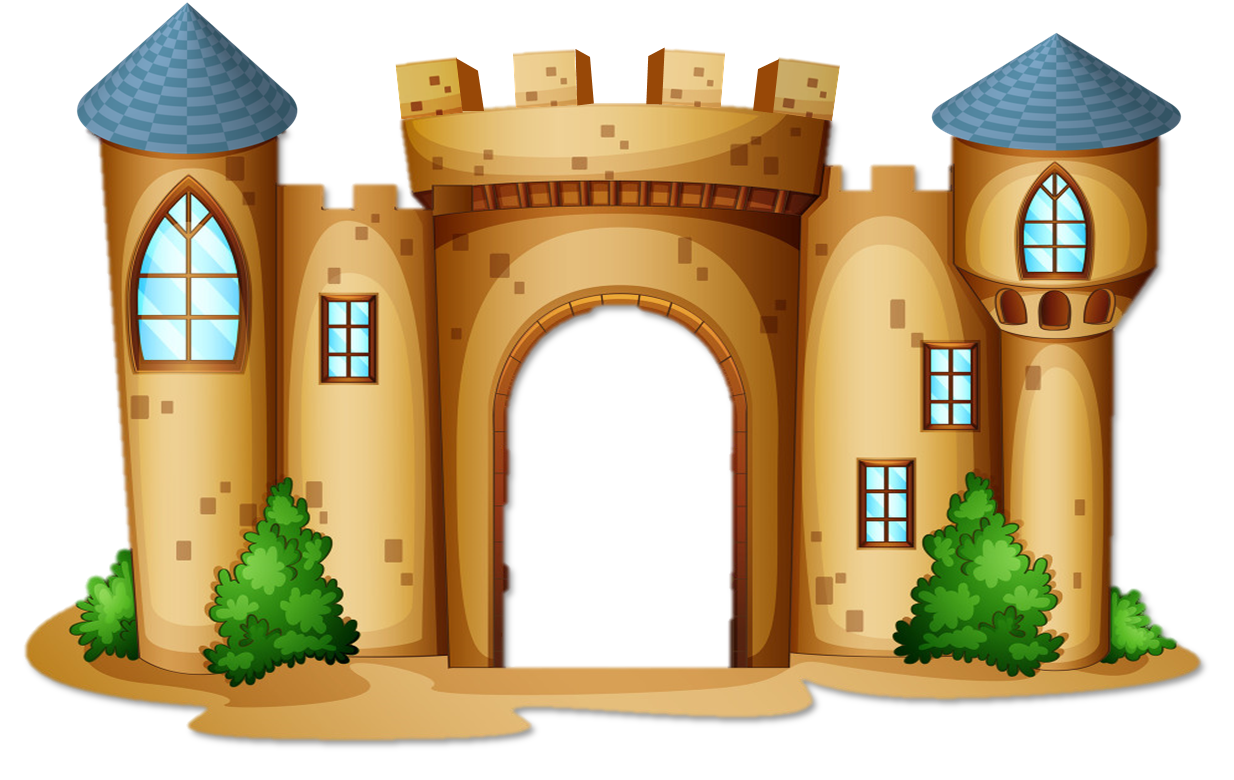 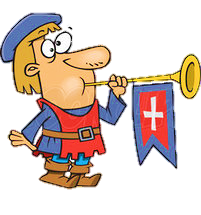 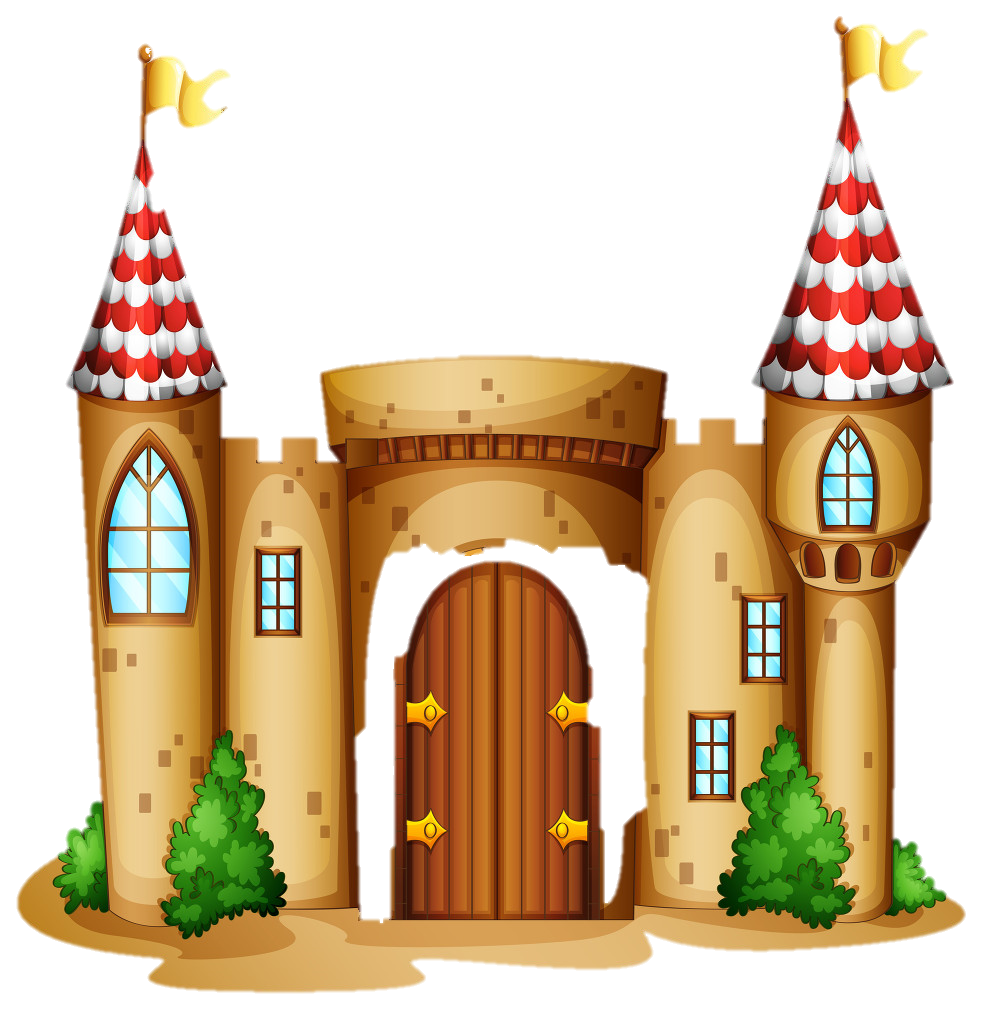 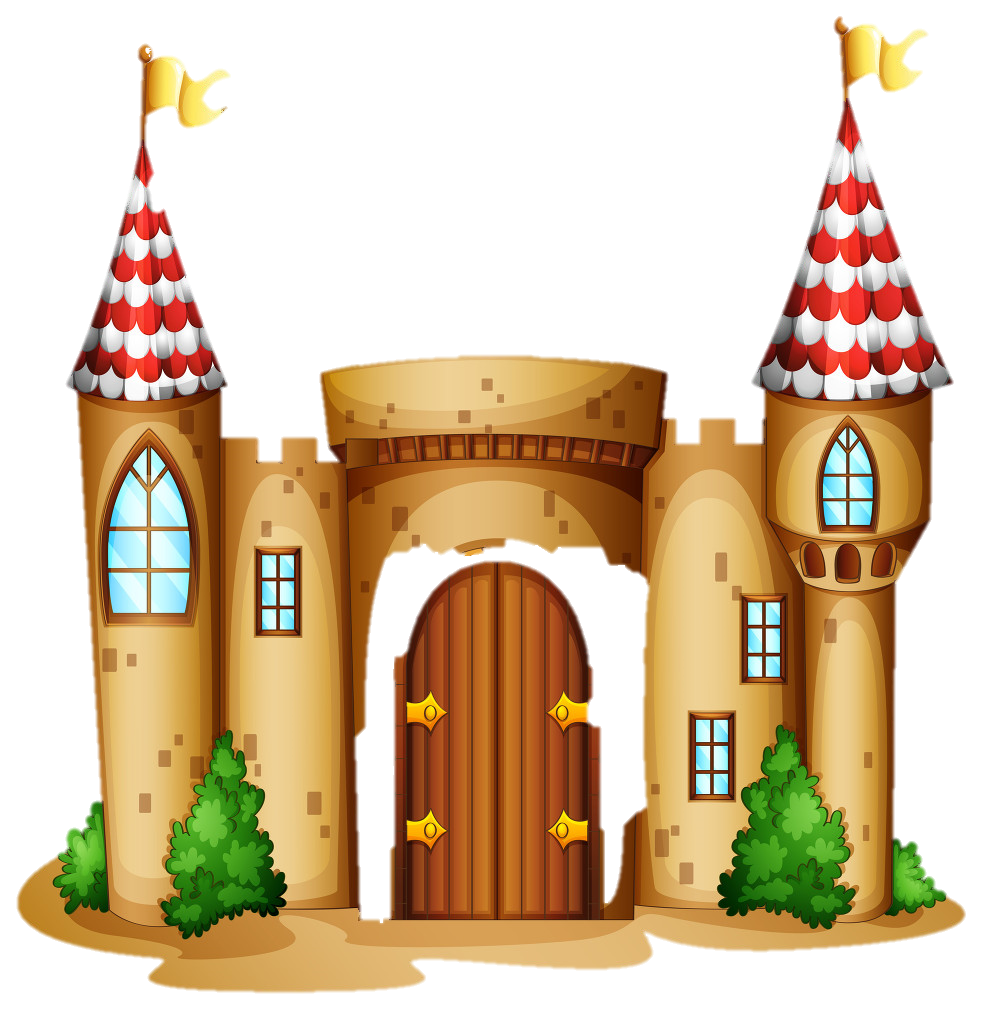 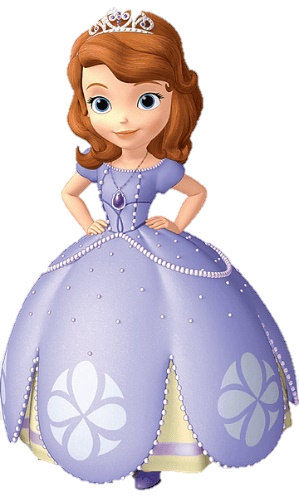 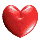 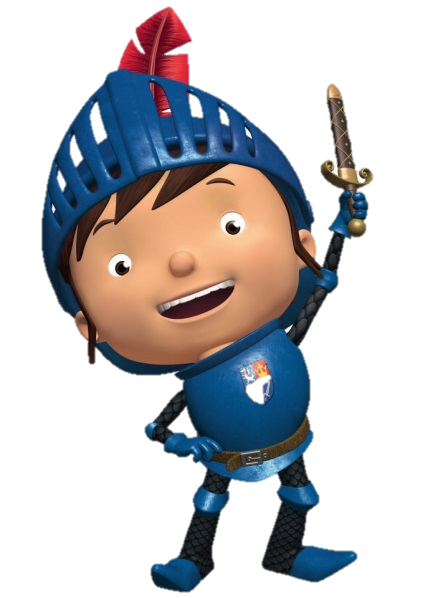 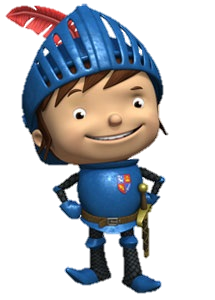 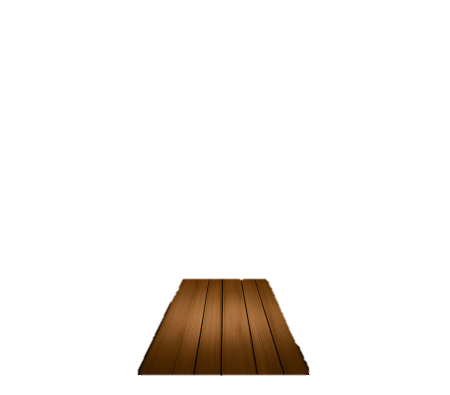 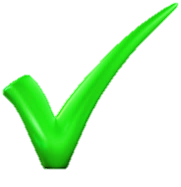 455, 459
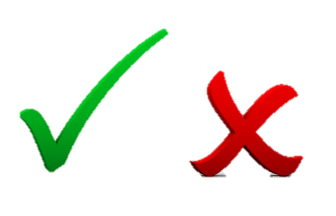 454, 458
455, 458
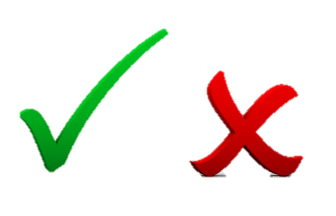 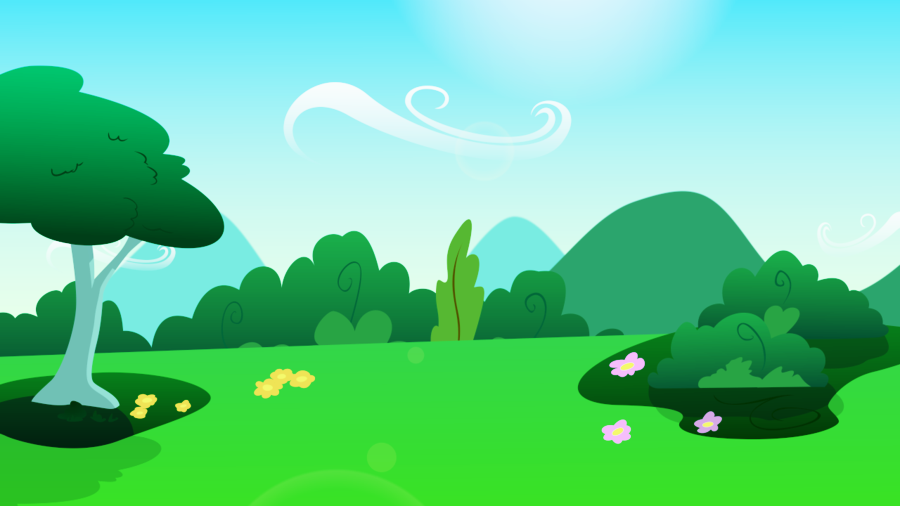 568 … 500 + 60 + 8
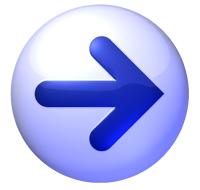 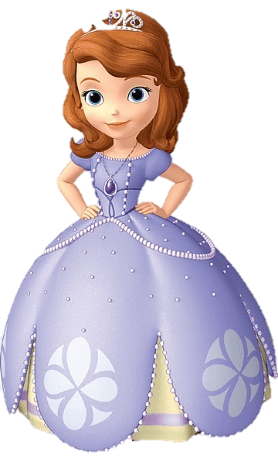 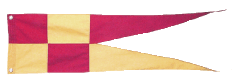 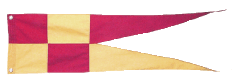 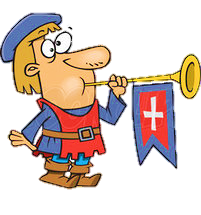 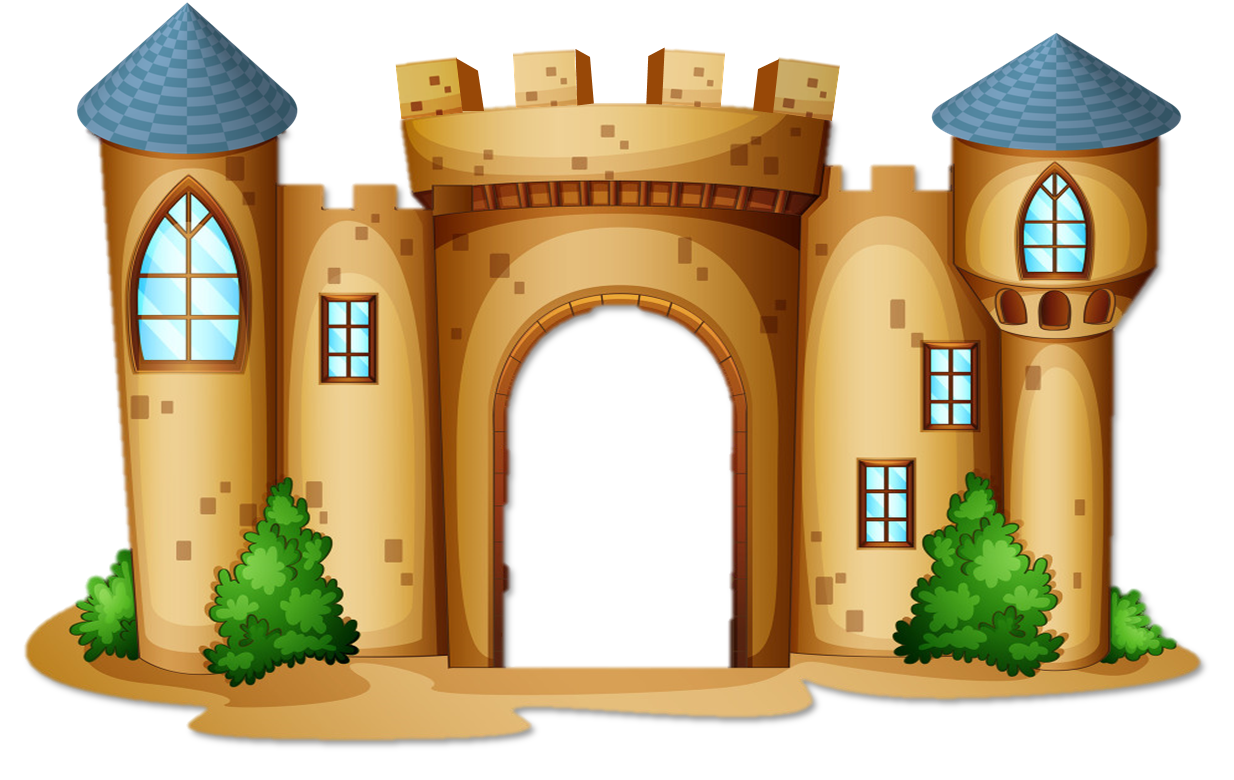 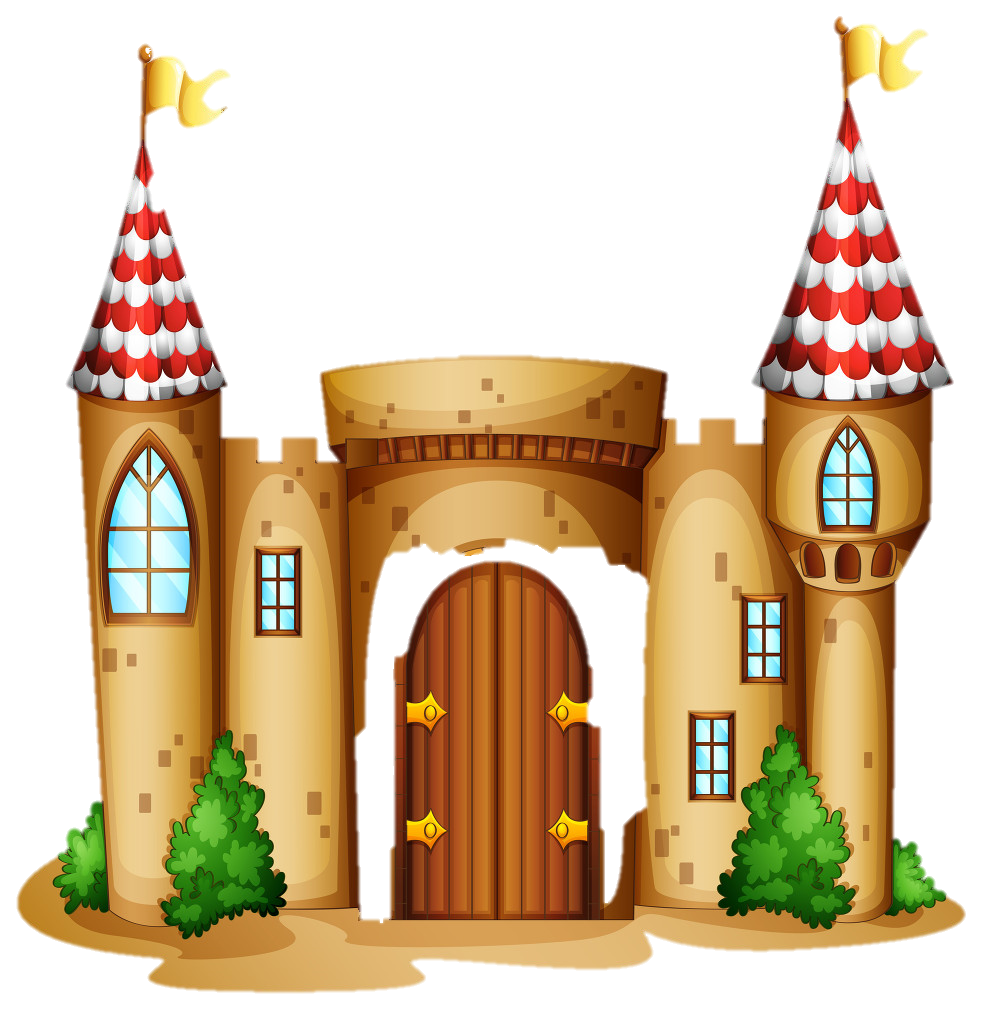 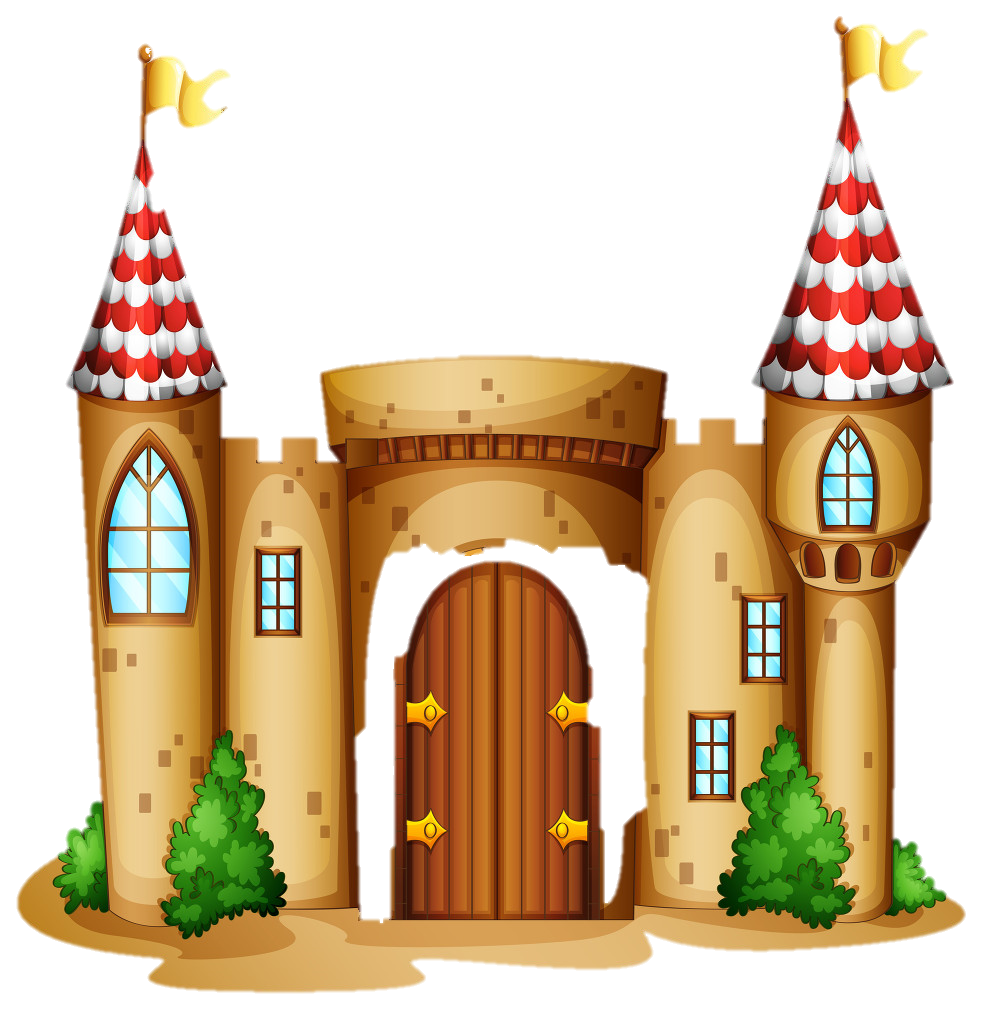 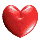 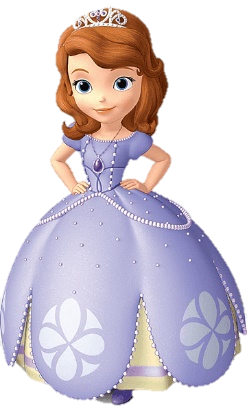 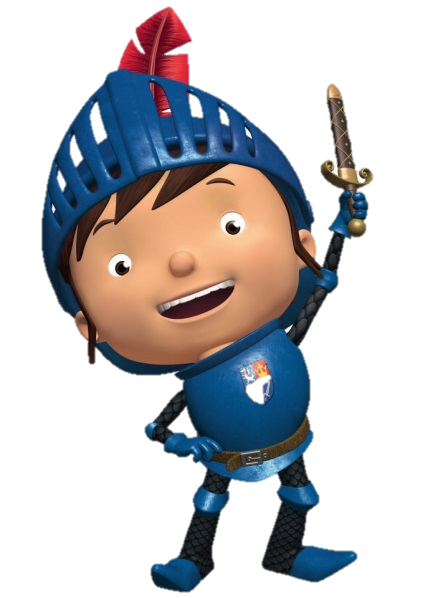 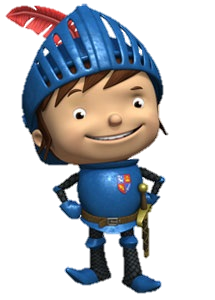 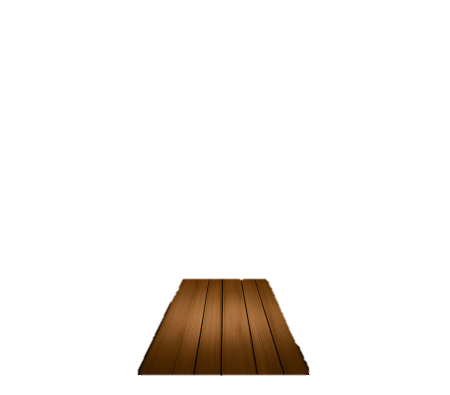 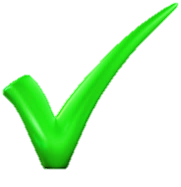 <
>
=
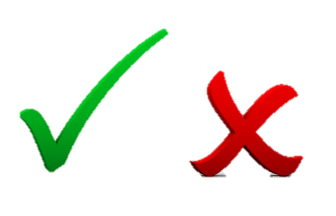 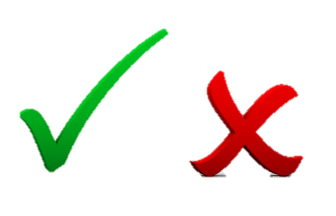 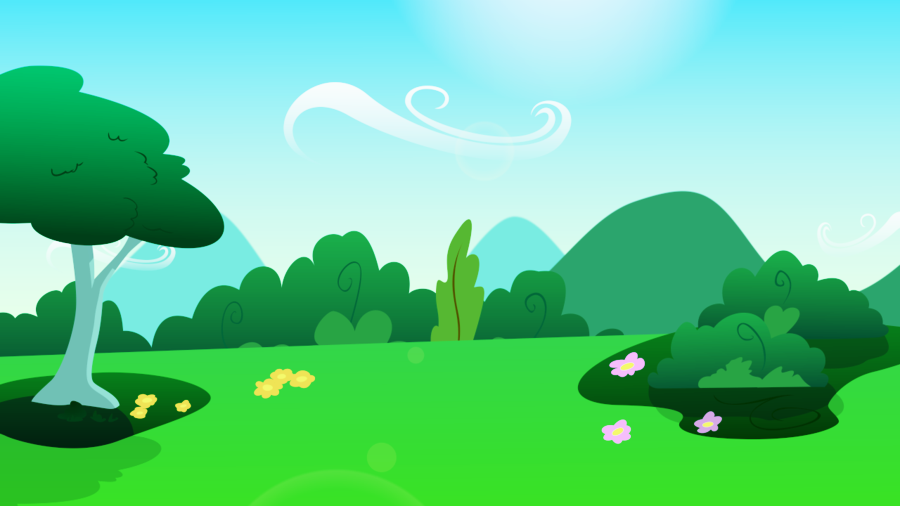 601, 160, 61
Số bé nhất là:
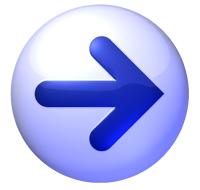 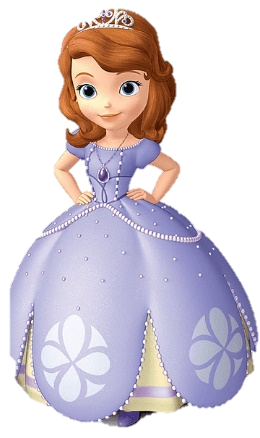 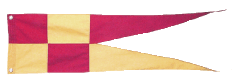 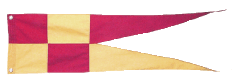 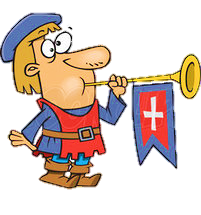 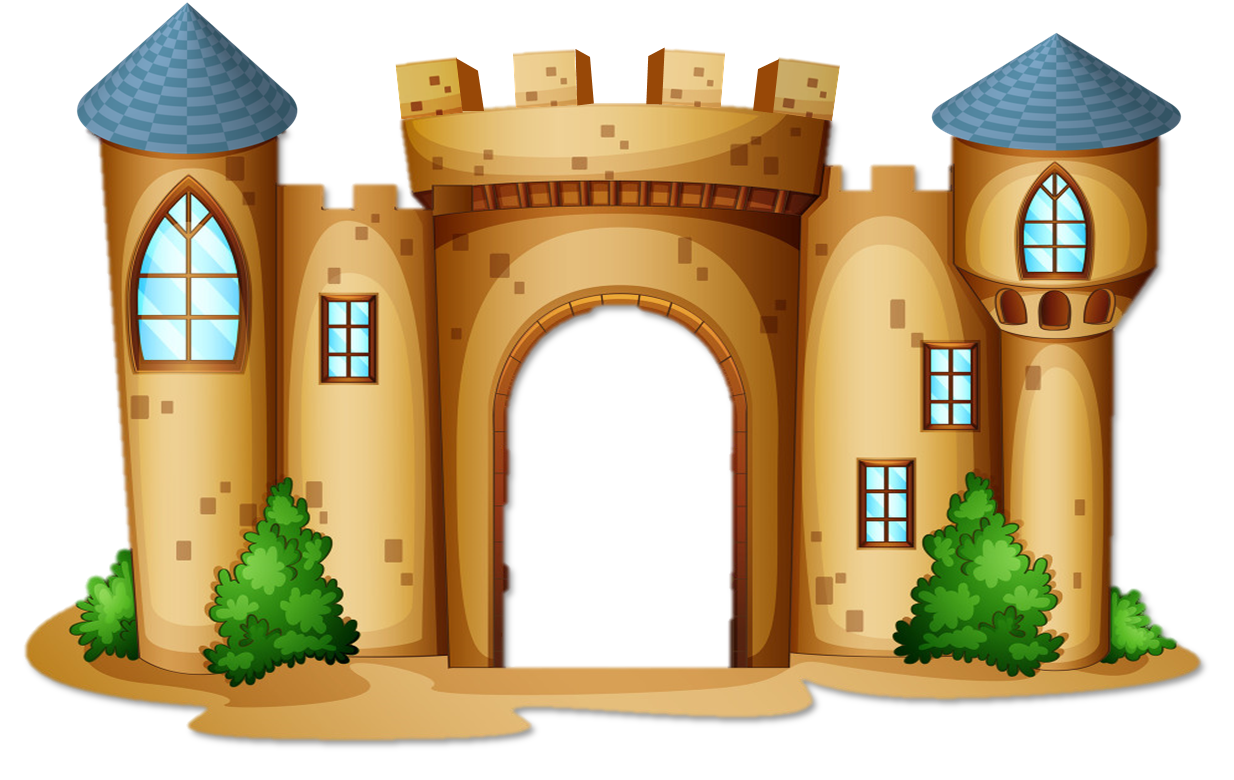 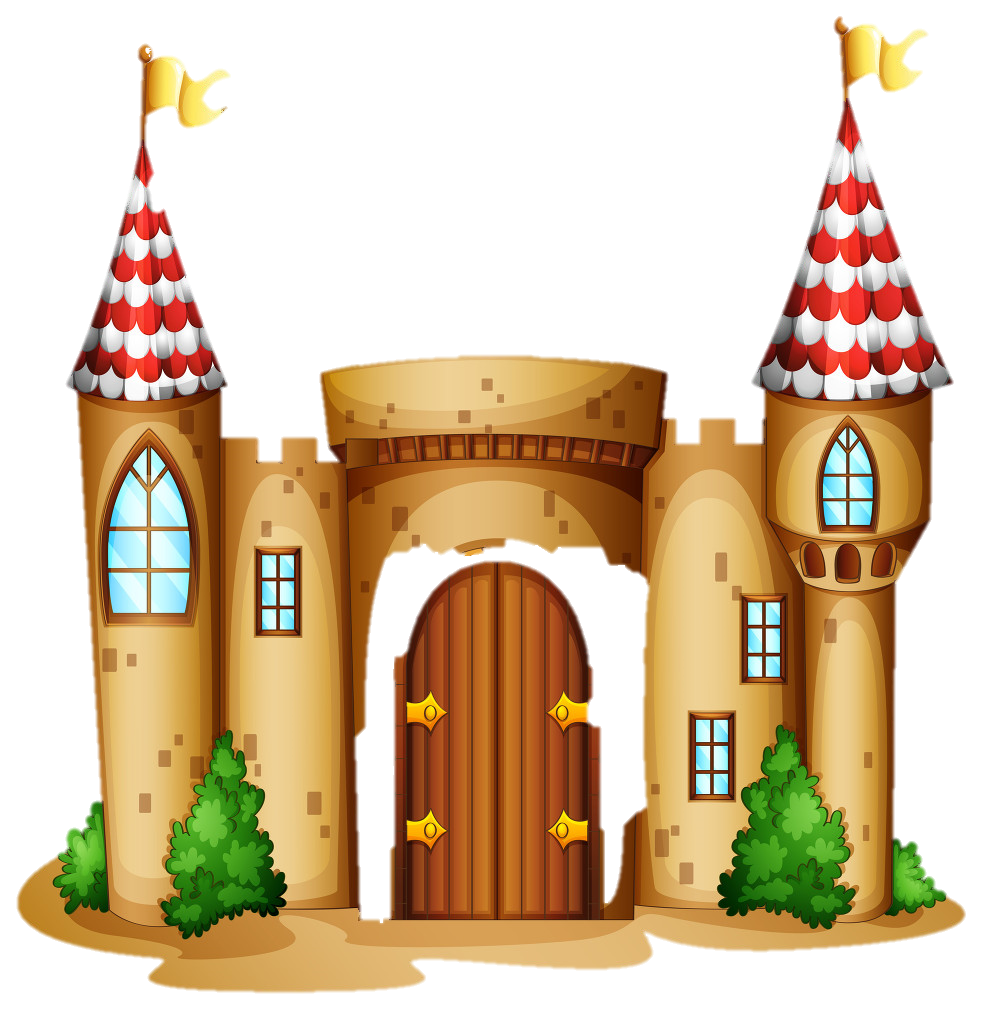 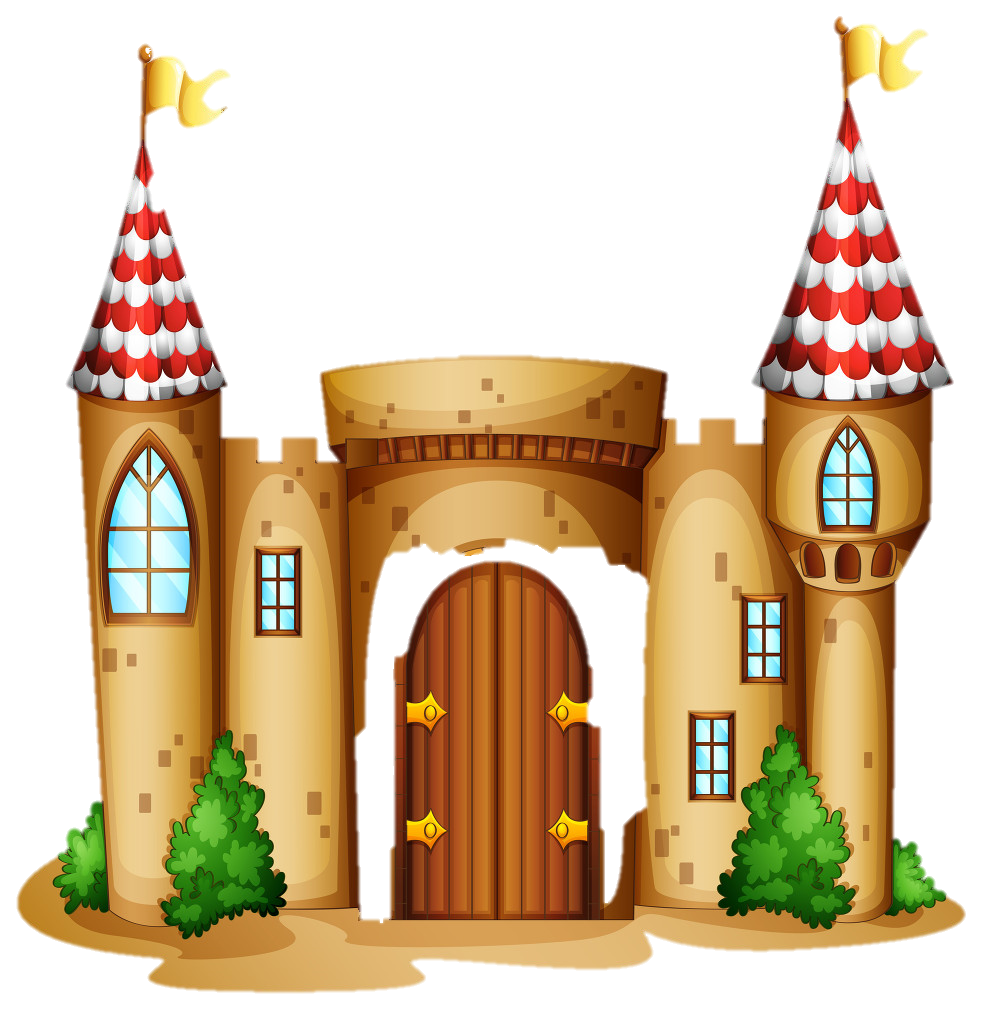 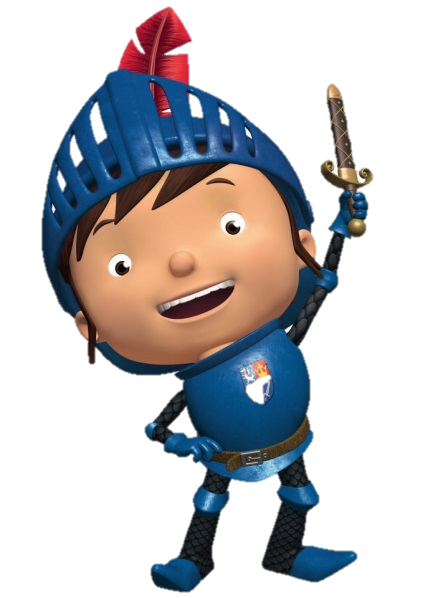 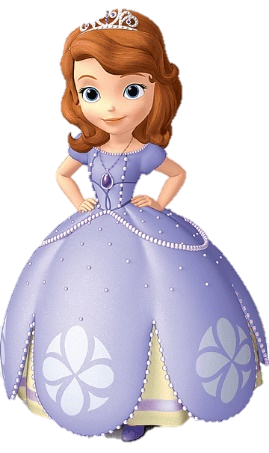 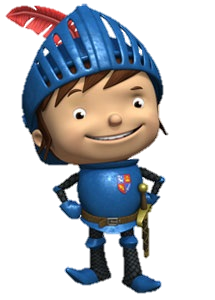 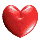 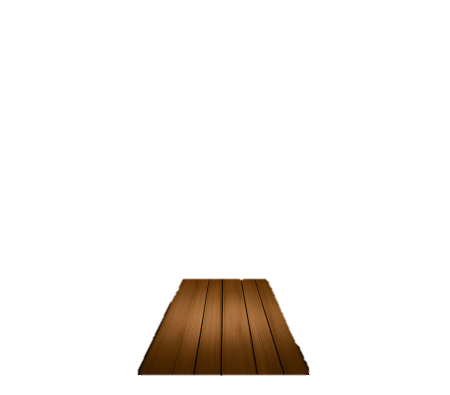 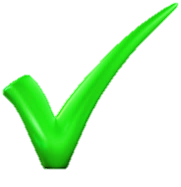 160
61
601
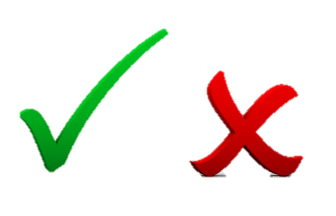 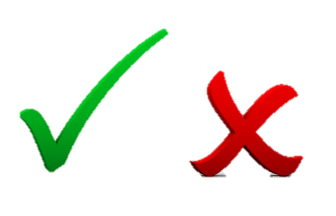 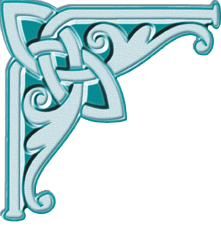 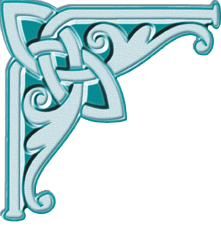 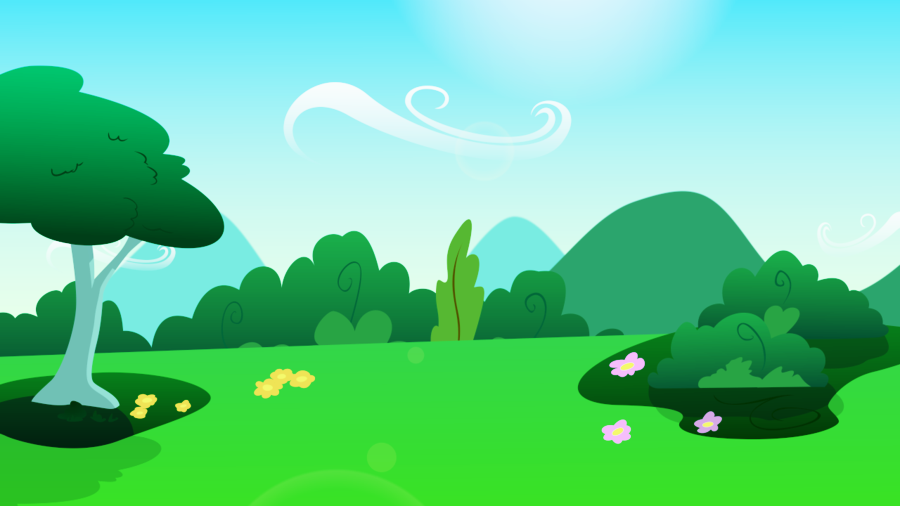 Chúc mừng bạn đã cứu được công chúa!
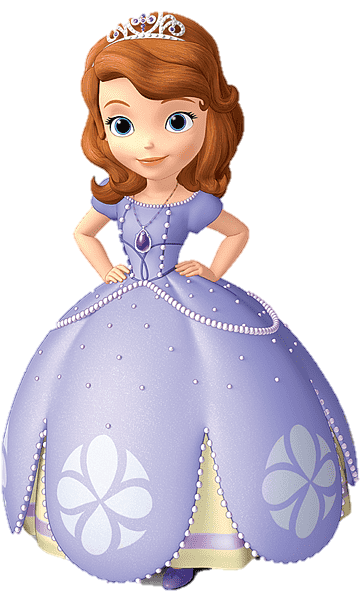 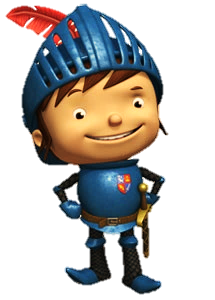 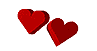 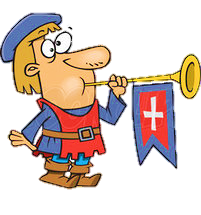 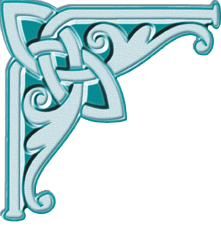 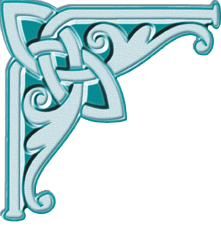 Kết thúc
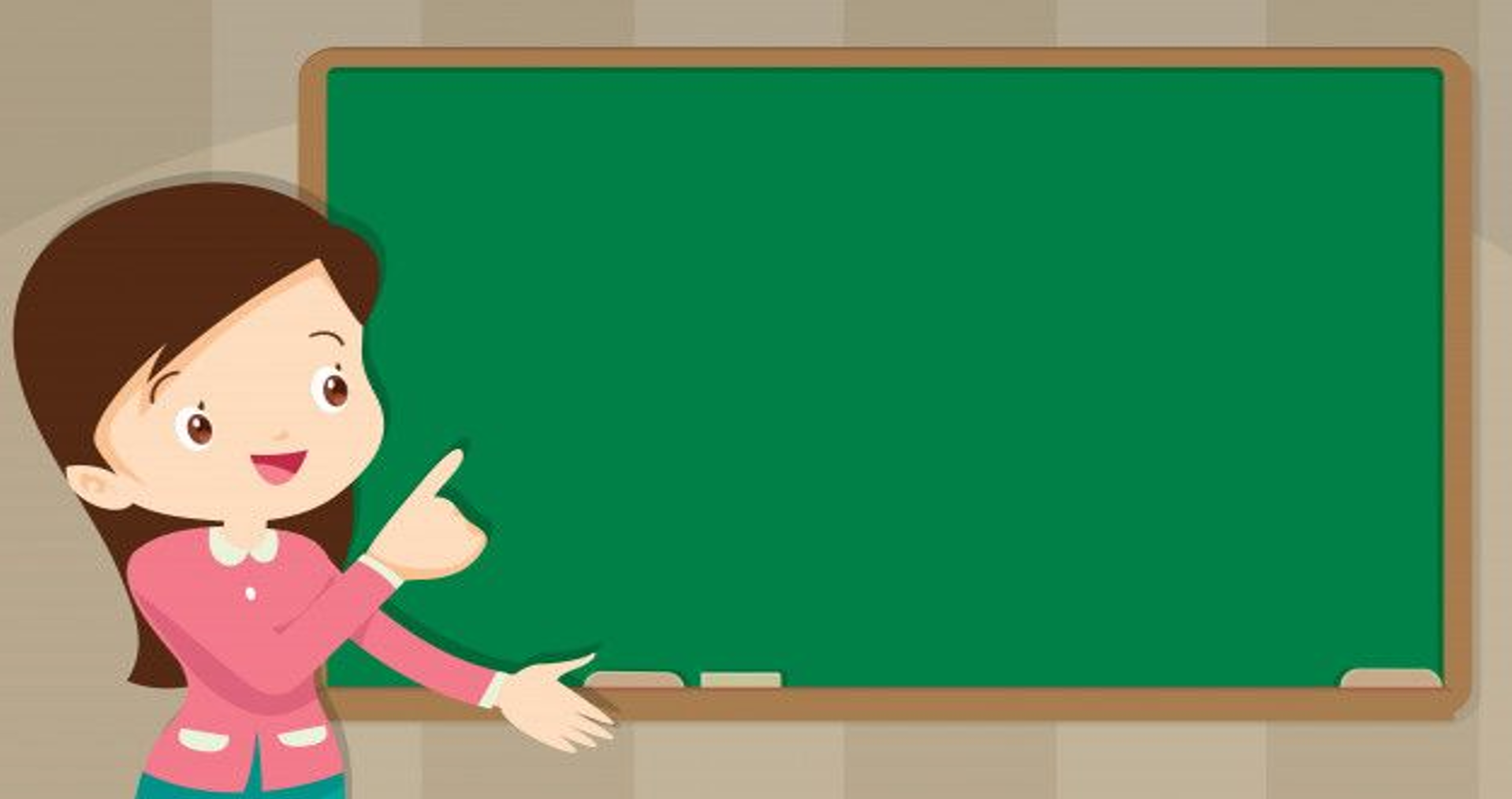 LUYỆN TẬP – THỰC HÀNH
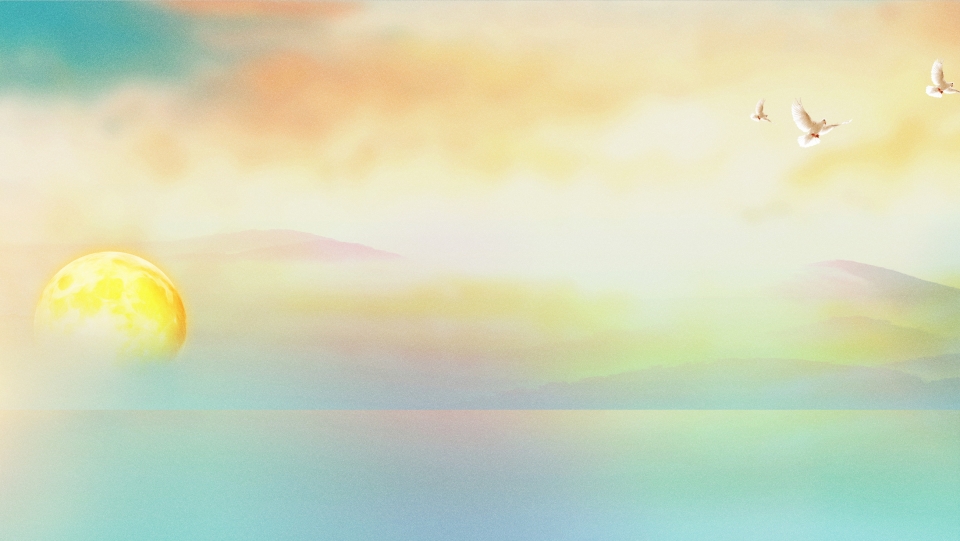 4
Cho các số:
z
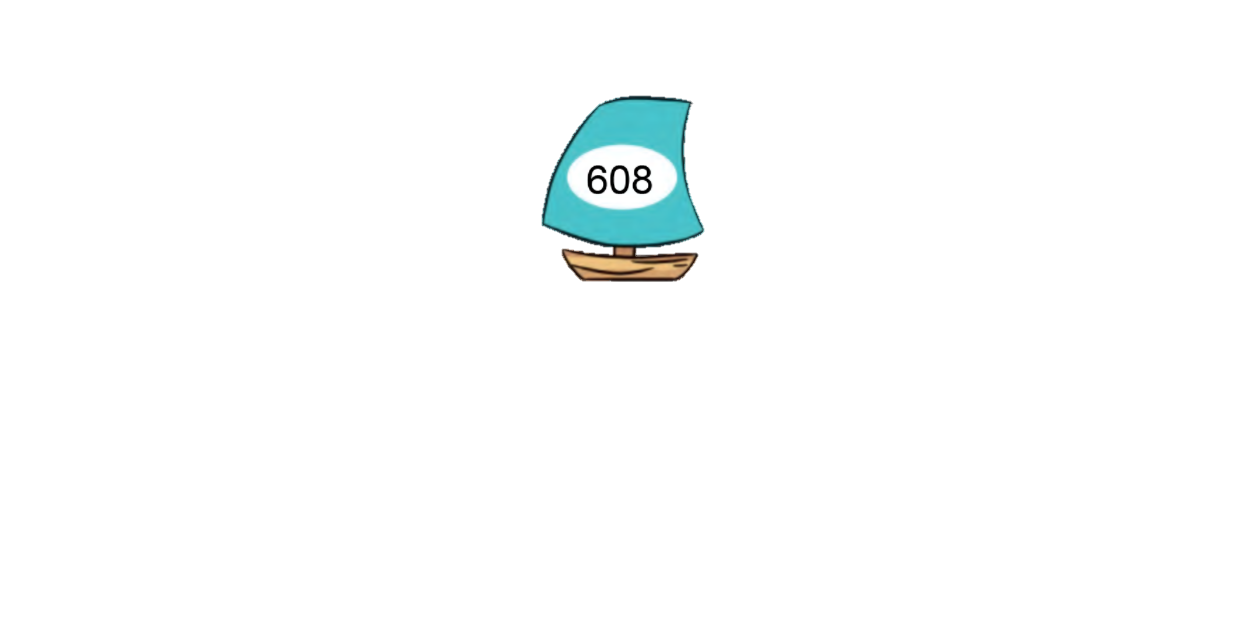 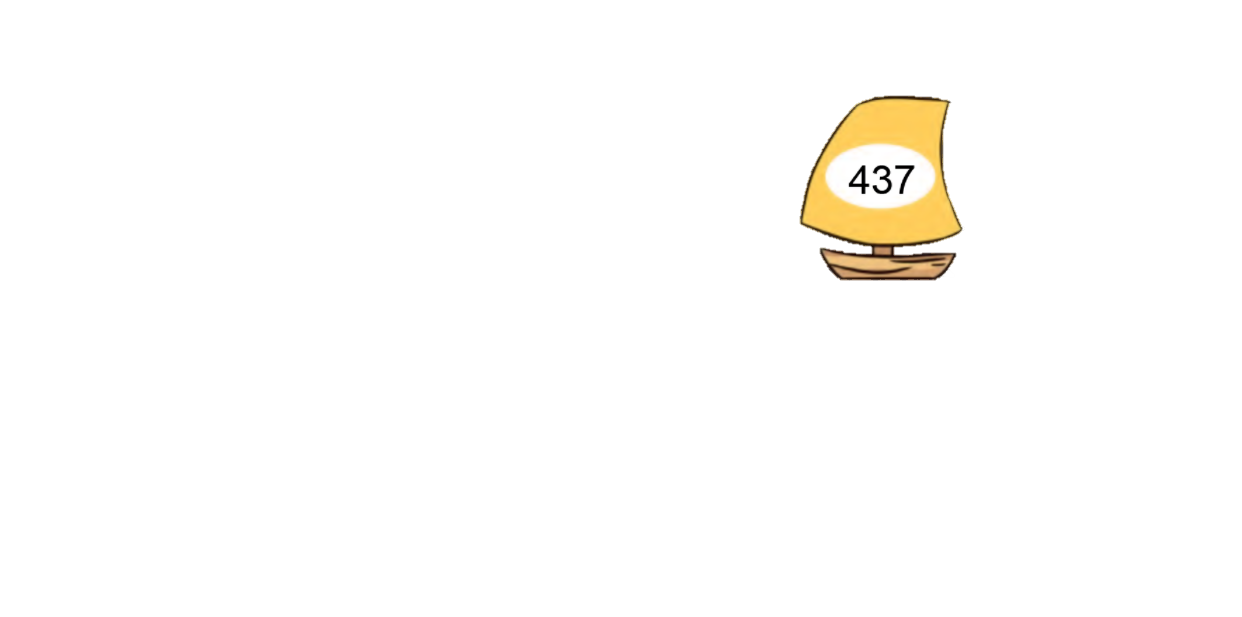 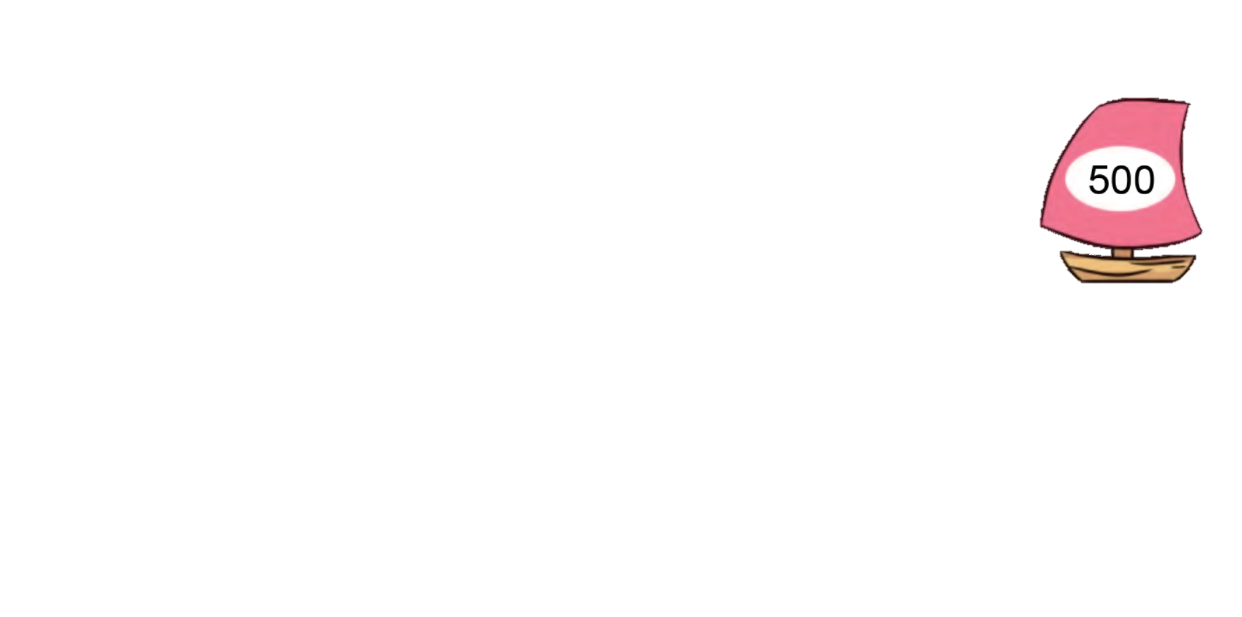 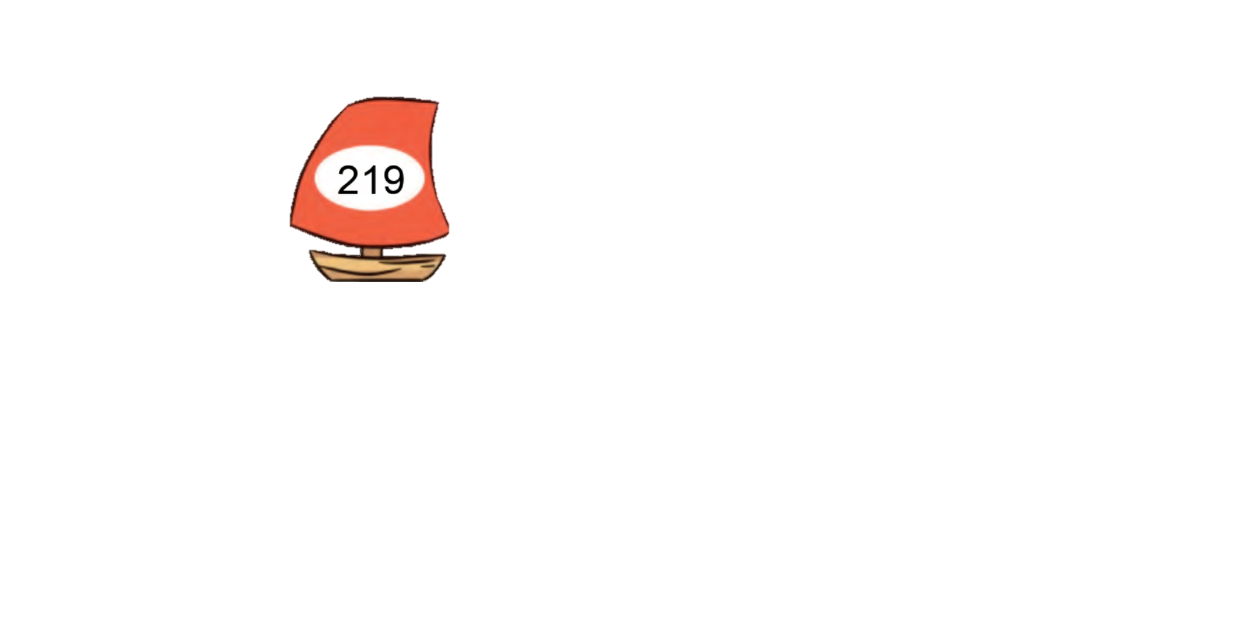 a. Tìm số lớn nhất
b. Tìm số bé nhất
c. Sắp xếp các số trên theo thứ tự từ bé đến lớn
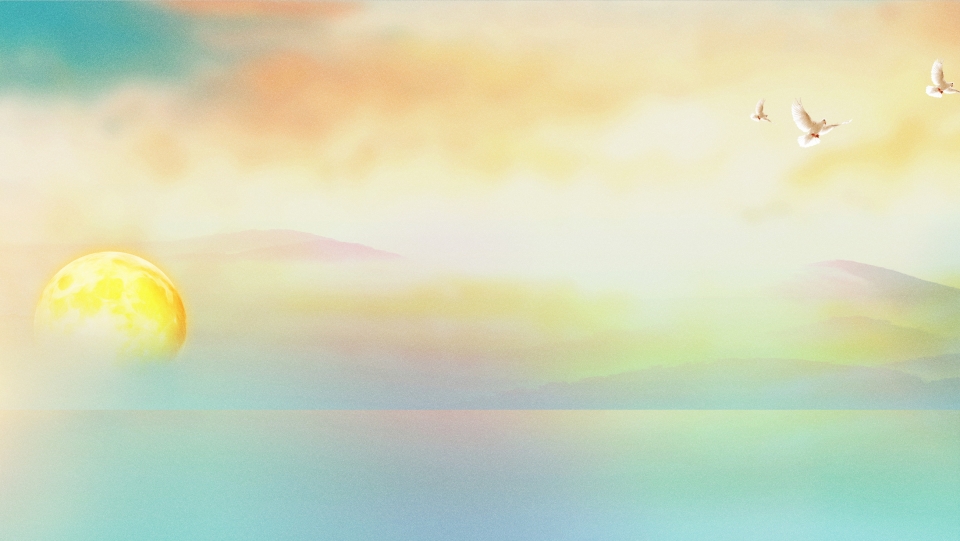 4
Cho các số:
z
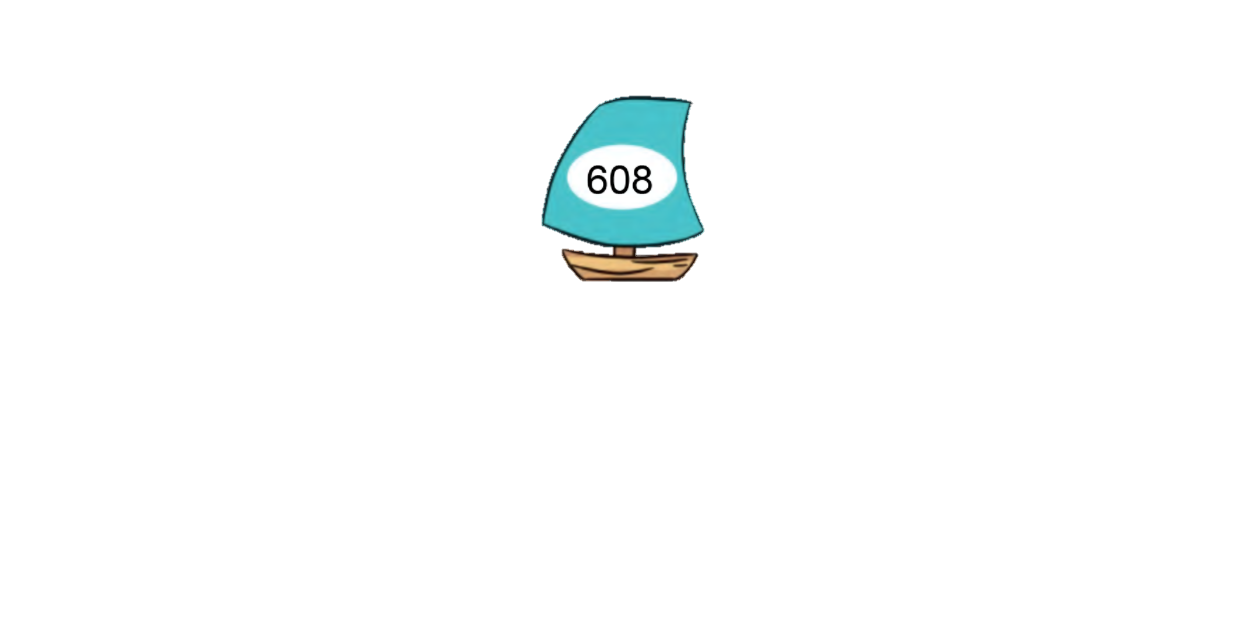 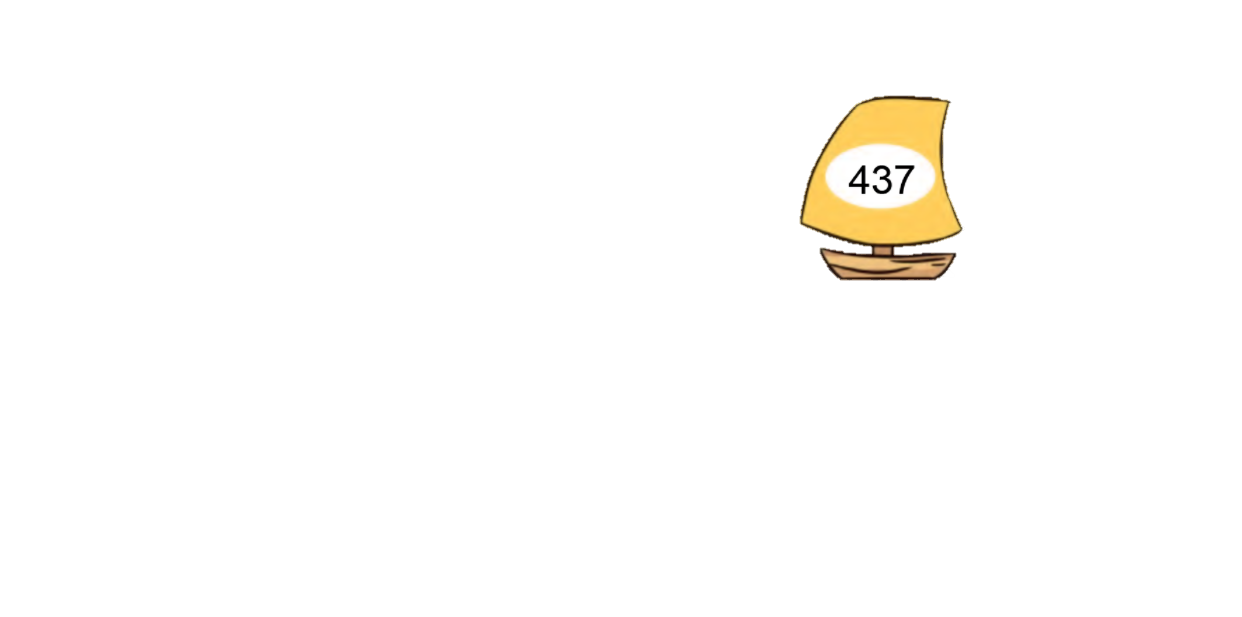 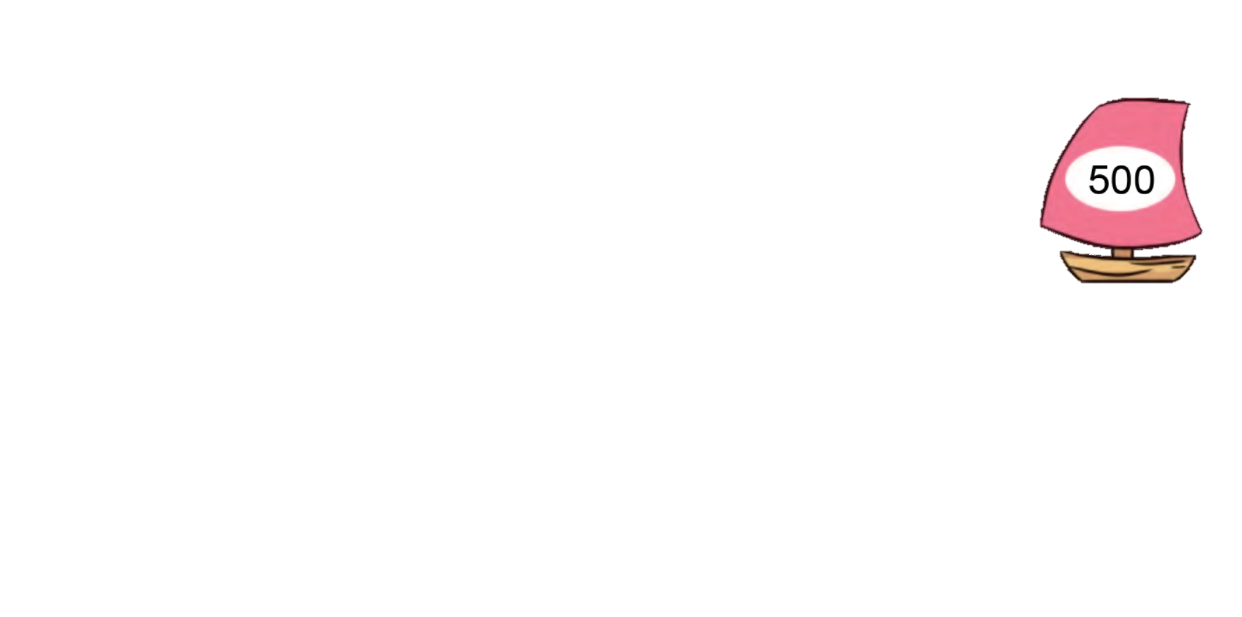 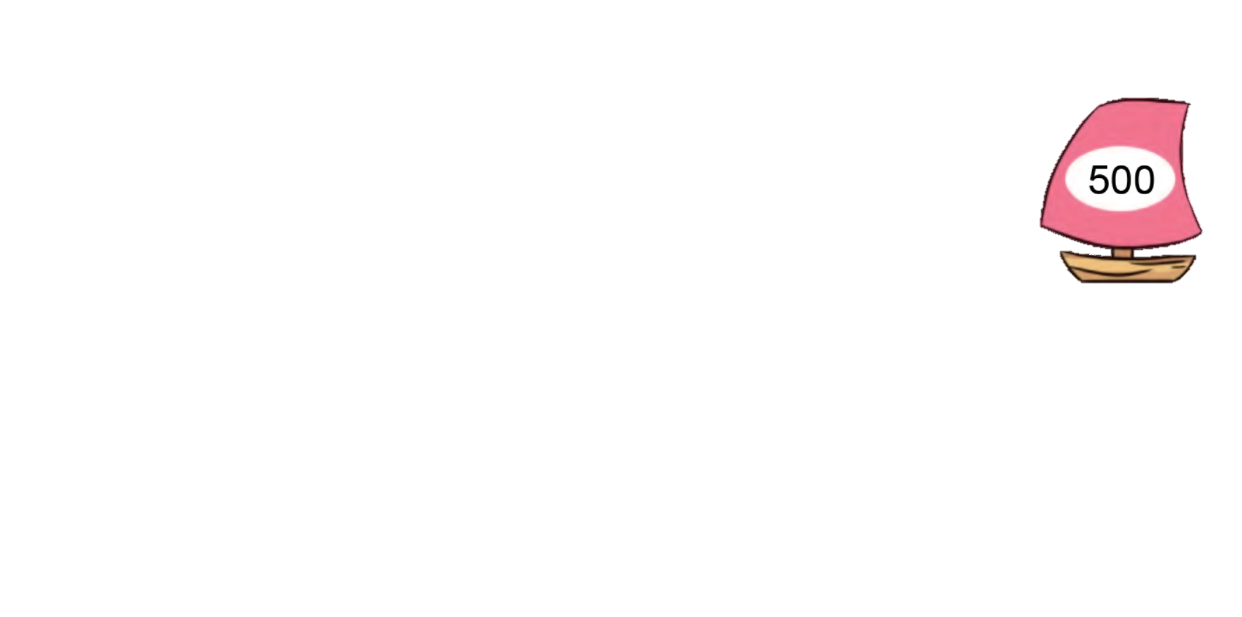 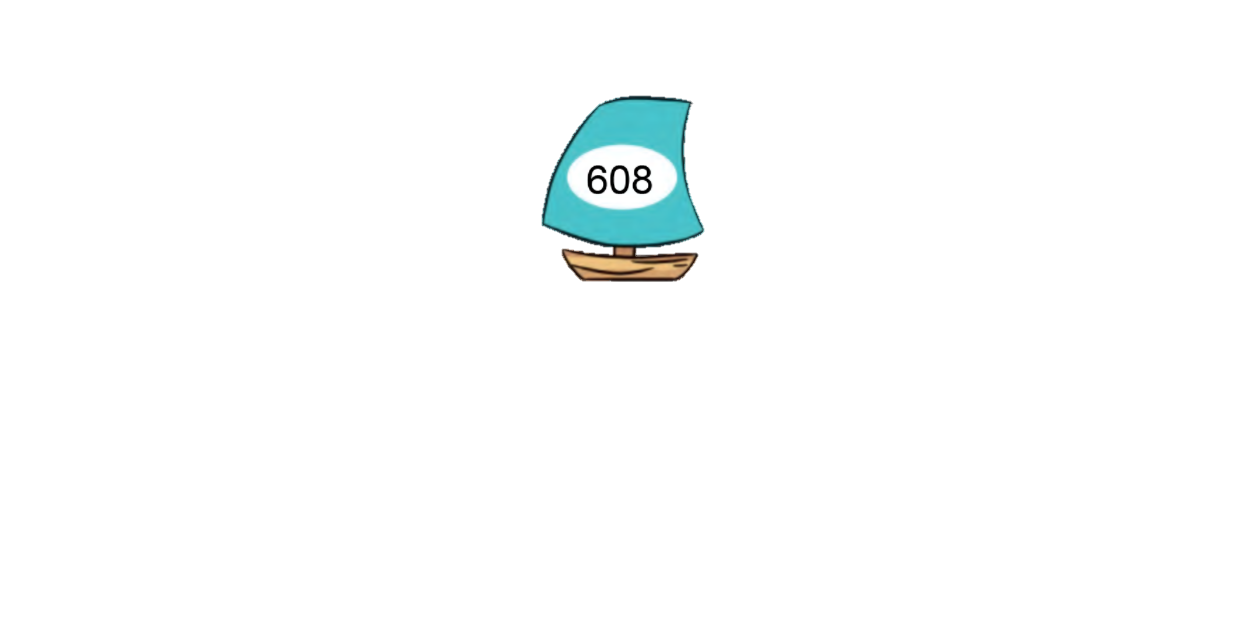 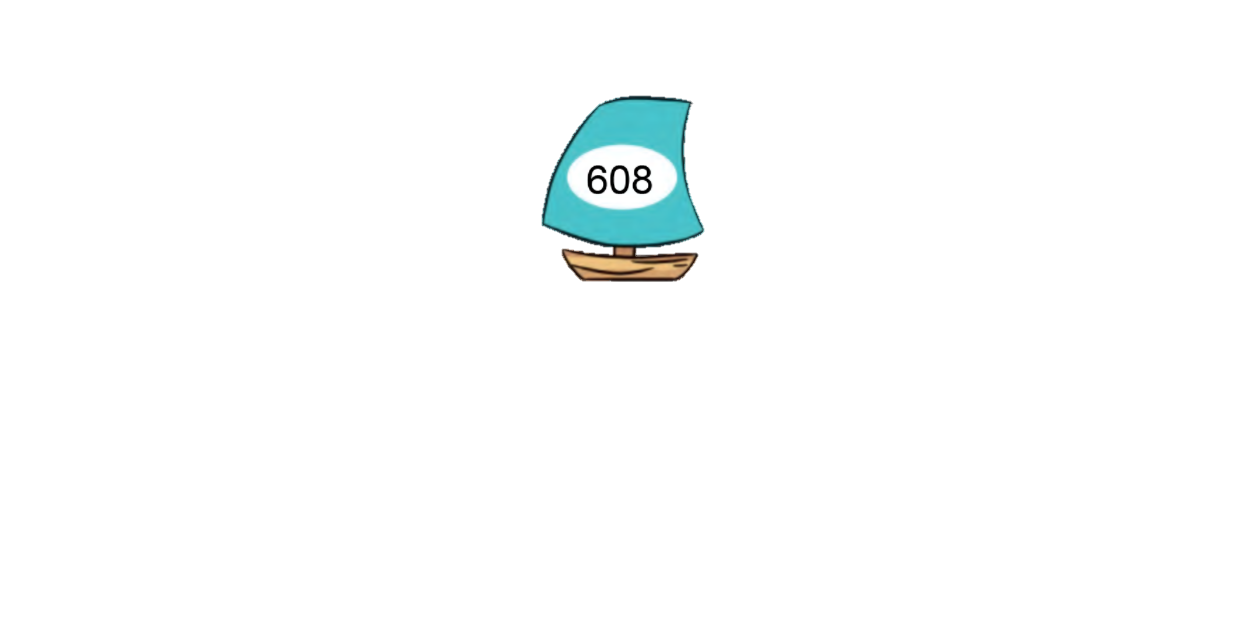 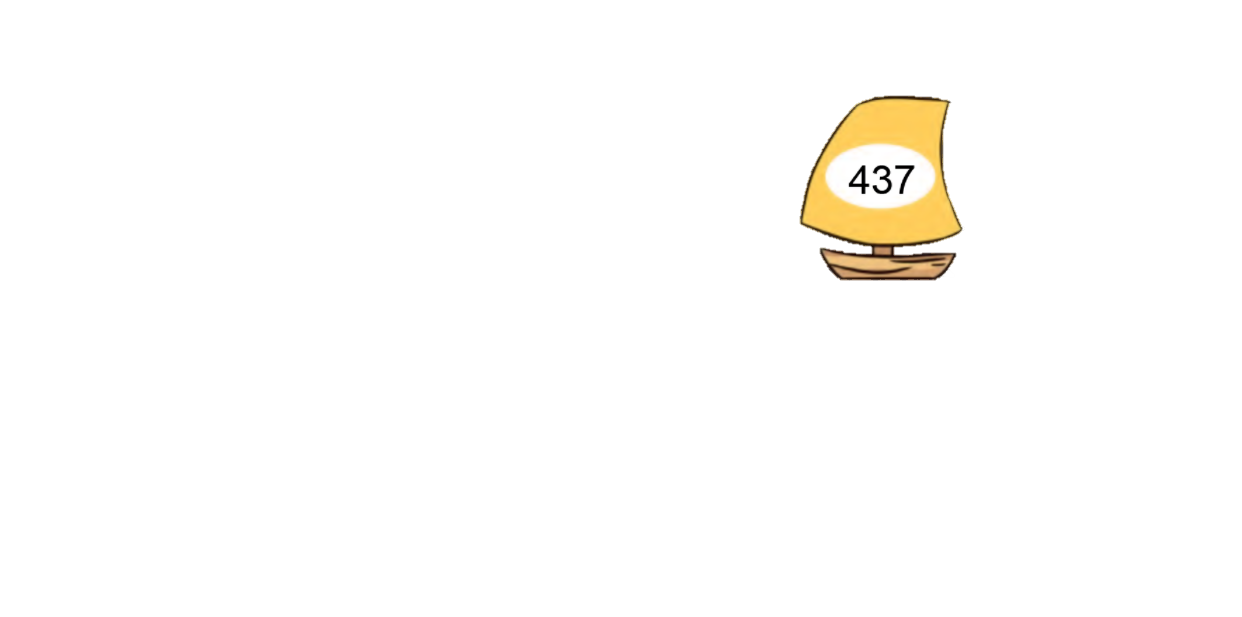 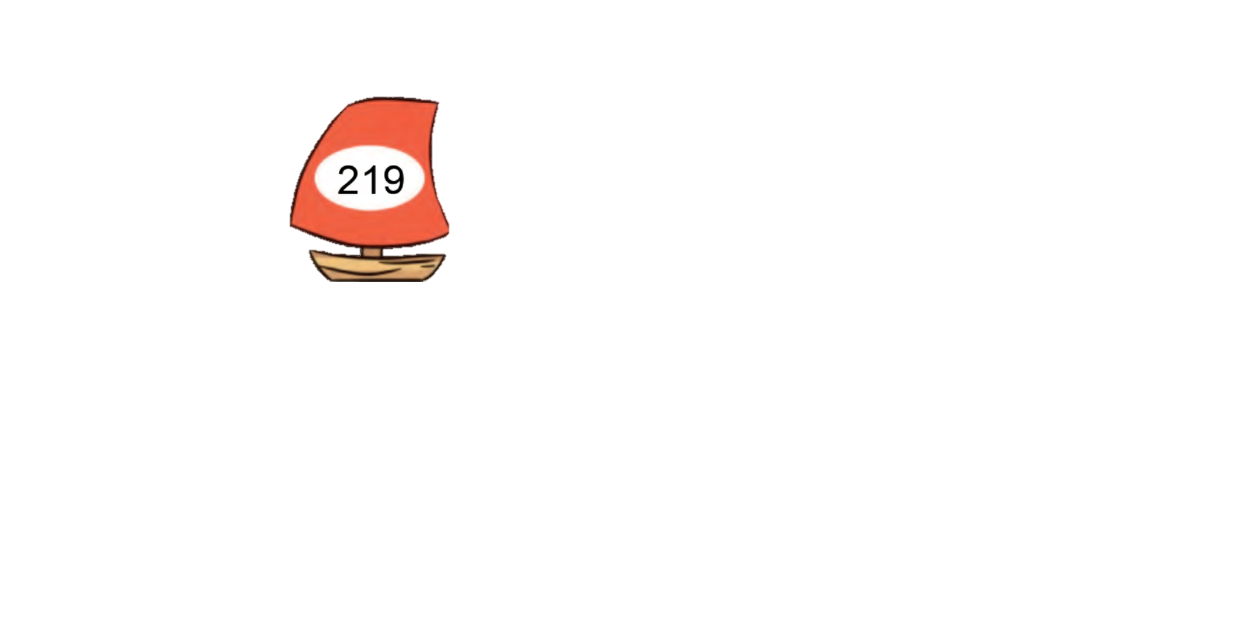 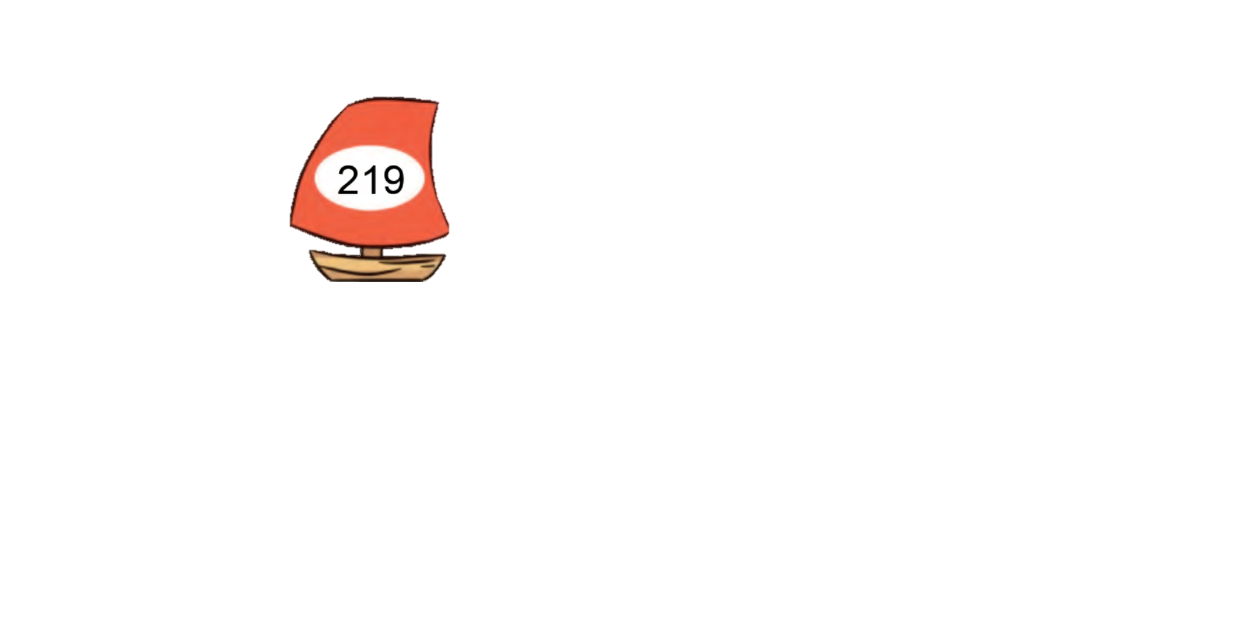 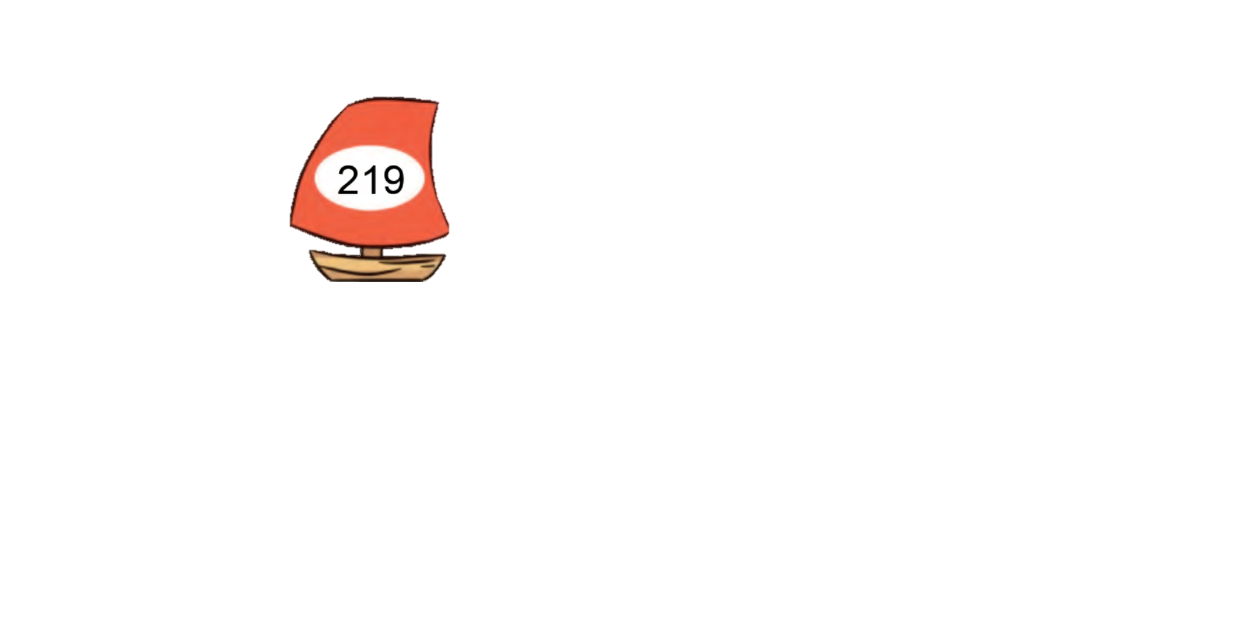 a. Tìm số lớn nhất.
b. Tìm số bé nhất.
c. Sắp xếp các số trên theo thứ tự từ bé đến lớn.
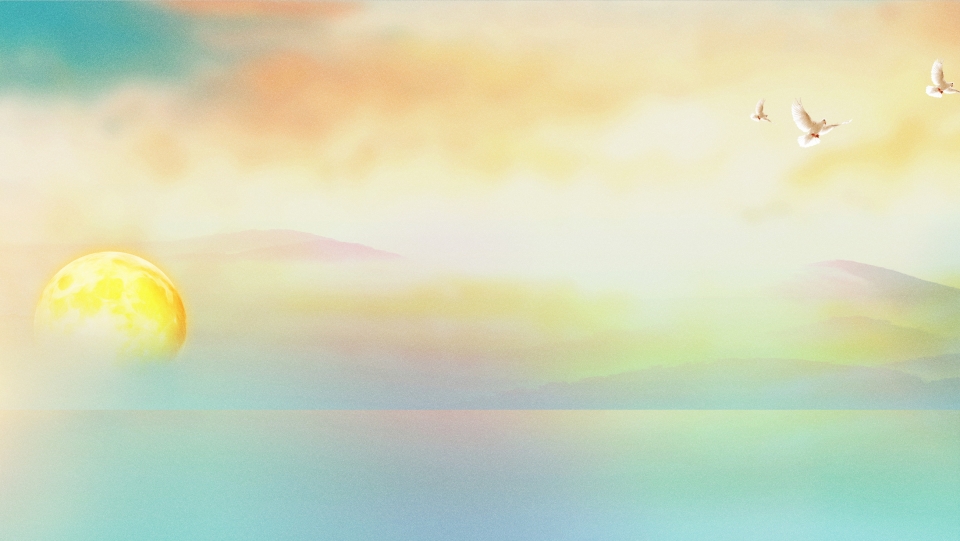 5
Em hãy ước lượng có bao nhiêu chấm tròn trong hình dưới đây:
z
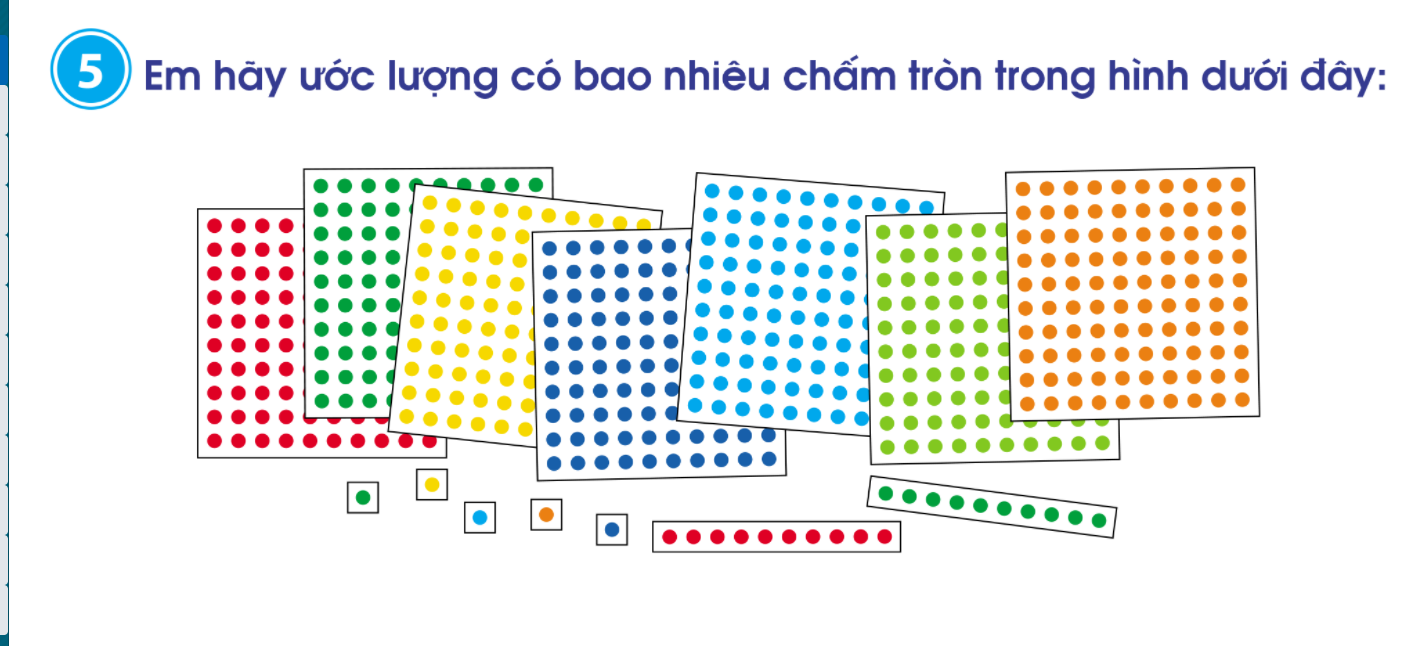 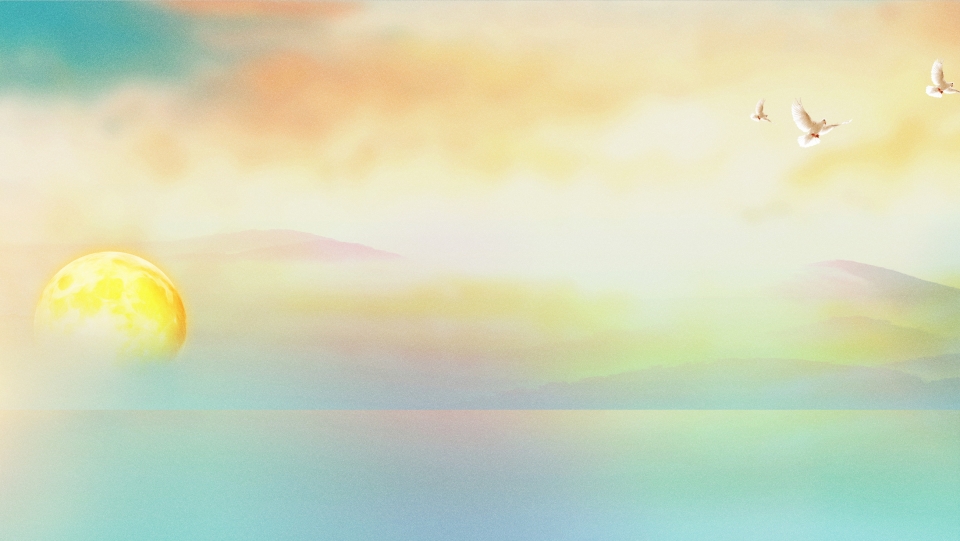 6
Kể tên một số tình huống thực tế có sử dụng các số trong phạm vi 1000 mà em biết.
z
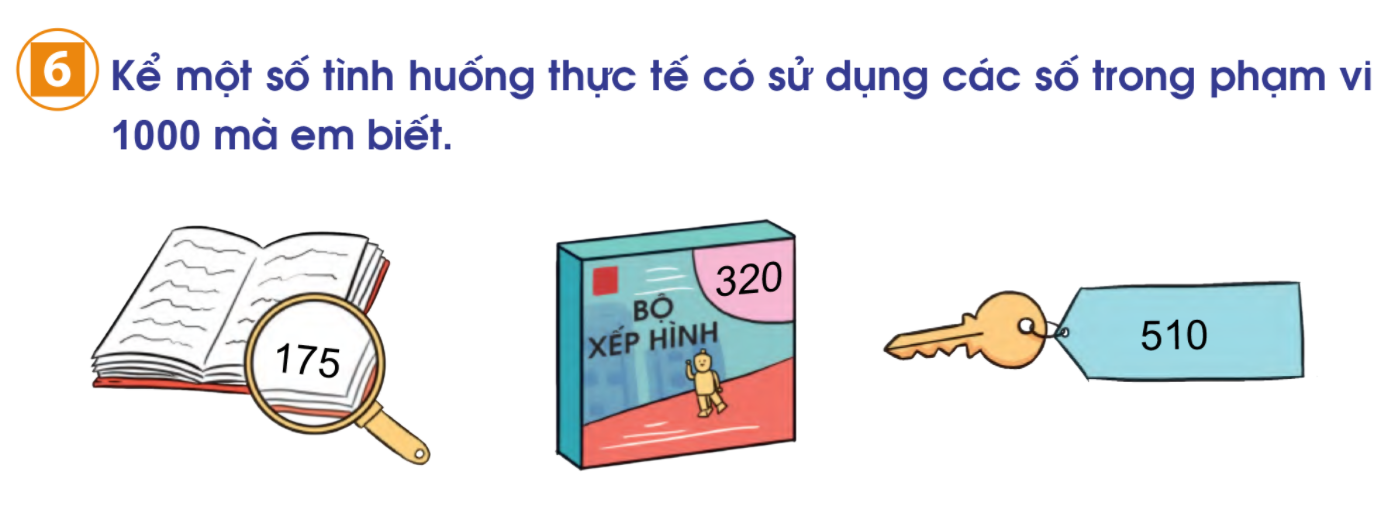 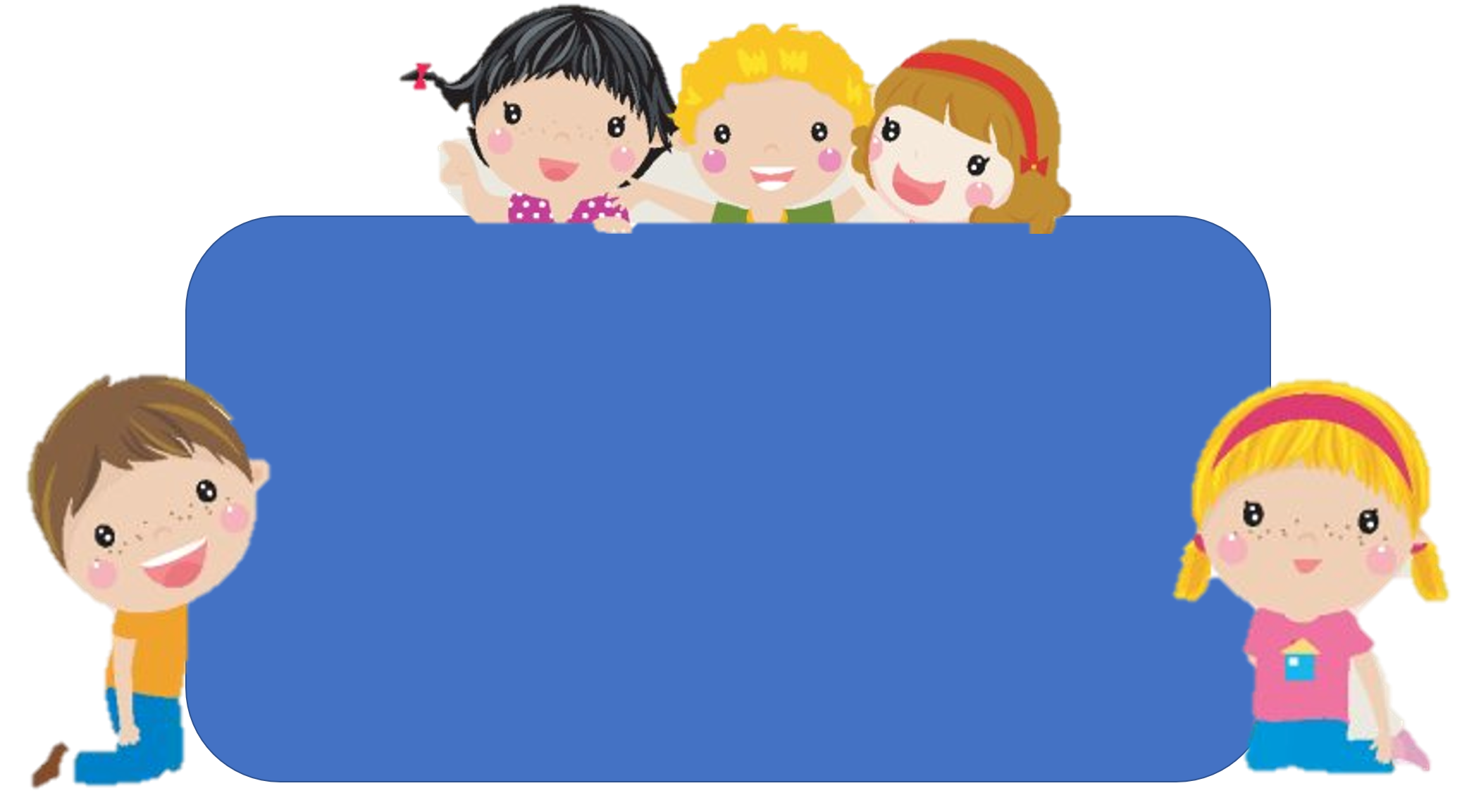 Để có thể làm tốt các bài tập trên em nhắn bạn điều gì?
Bài học hôm nay em biết thêm được điều gì?
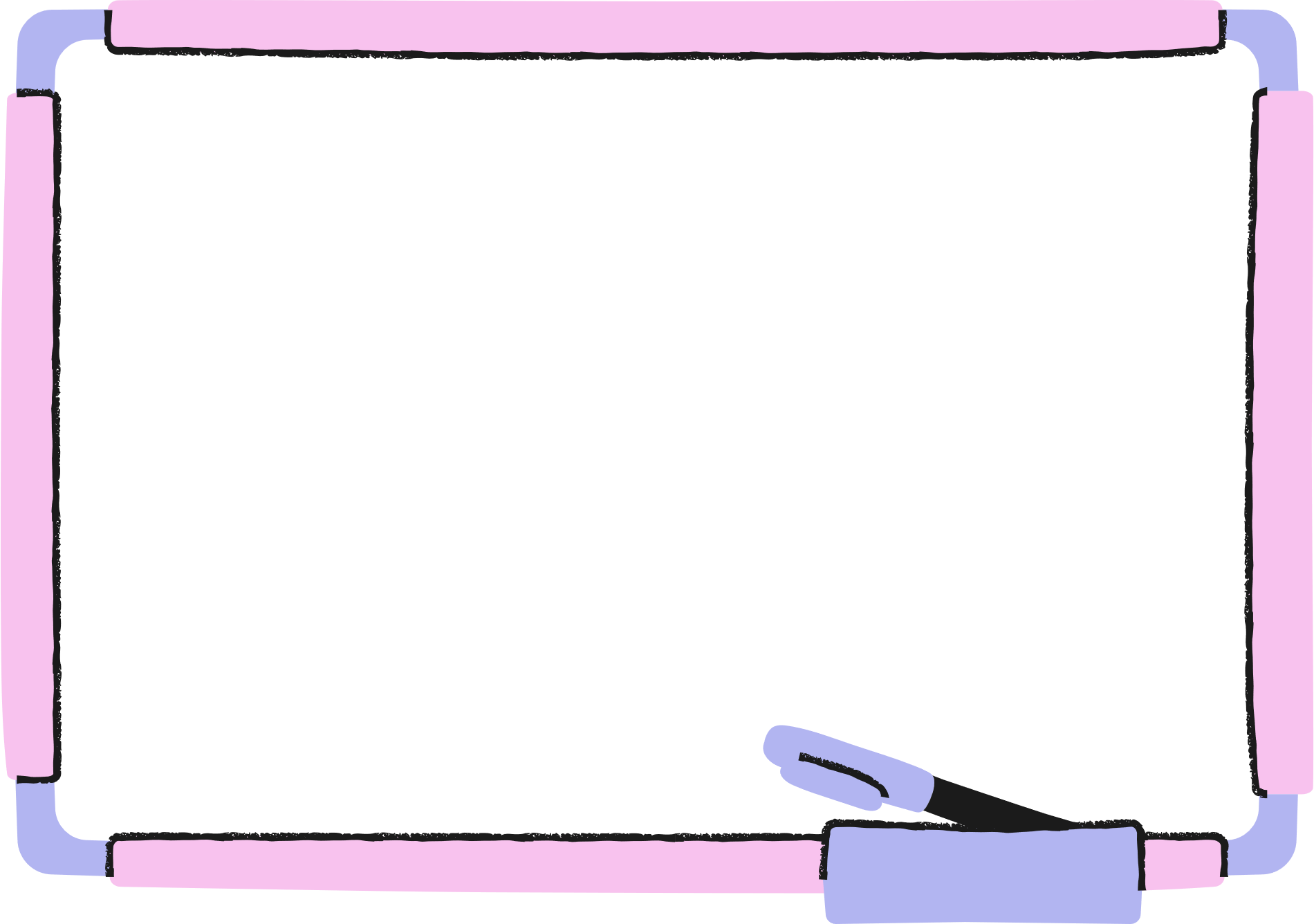 DẶN DÒ
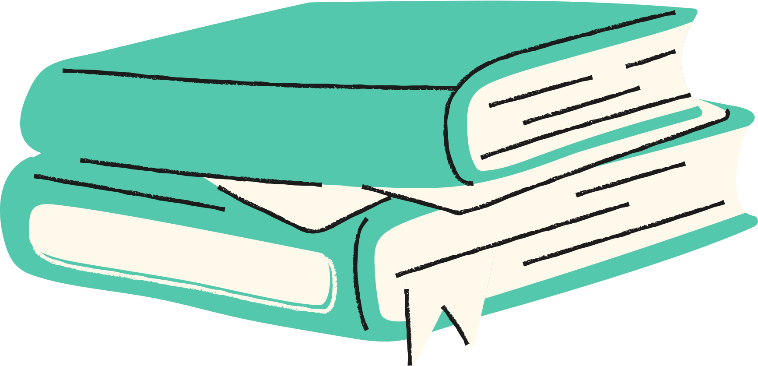